САНКТ – ПЕТЕРБУРГСКОЕ ГОСУДАРСТВЕННОЕ АВТОНОМНОЕ СТАЦИОНАРНОЕ УЧРЕЖДЕНИЕ СОЦИАЛЬНОГО ОБСЛУЖИВАНИЯ «ПСИХОНЕВРОЛОГИЧЕСКИЙ ИНТЕРНАТ № 10» ИМЕНИ В.Г. ГОРДЕНЧУКА
РЕКОМЕНДАЦИИ
  ПО ВЫПОЛНЕНИЮ 
  ОСНОВНЫХ ПРИЕМОВ 
  РУЧНЫХ  ШВЕЙНЫХ РАБОТ


                                          Составитель:
                                                          Агафонова Татьяна Алексеевна
         педагог дополнительного образования 
первой квалификационной категории
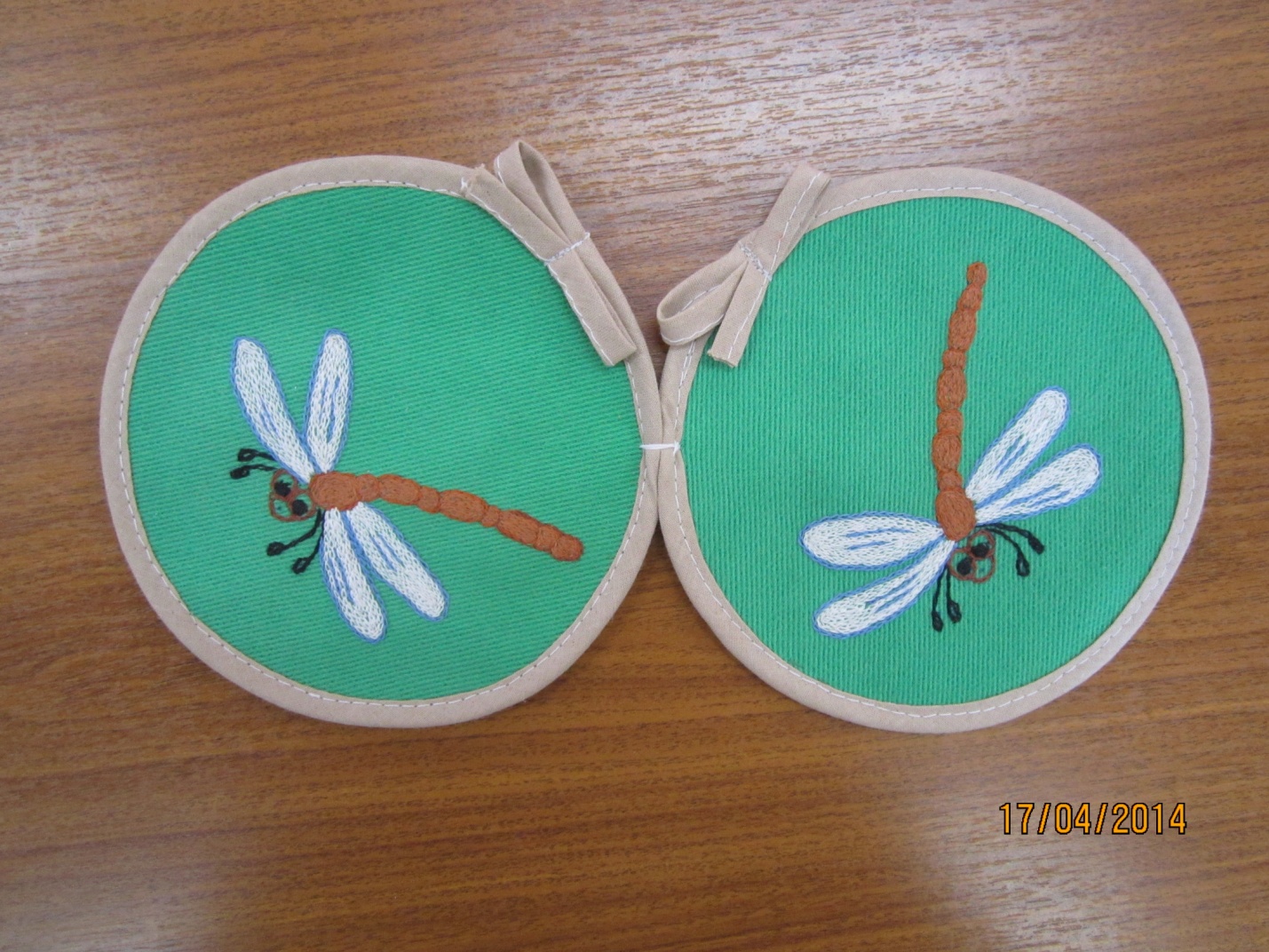 Содержание
1.  Организация рабочего места
2.  Посадка обучающейся за рабочим столом
3.  Определение длины рабочей нитки
4.  Определение длины рабочей нитки по вытянутой руке 
5.  Определение длины рабочей нитки по согнутой руке
6.   Вдевание нитки в ушко иглы
7.   Вдевание нитки в ушко иглы с помощью нитковдевателя
8.   Завязывание узла на конце нитки
9.   Закрепление нитки
10.  Применение наперстка
11.  Приемы работы с тканью
12.  Приемы работы с иглой и наперстком
13.  Приемы выполнения ручного стежка
Организация рабочего места при выполнении ручных швейных работ
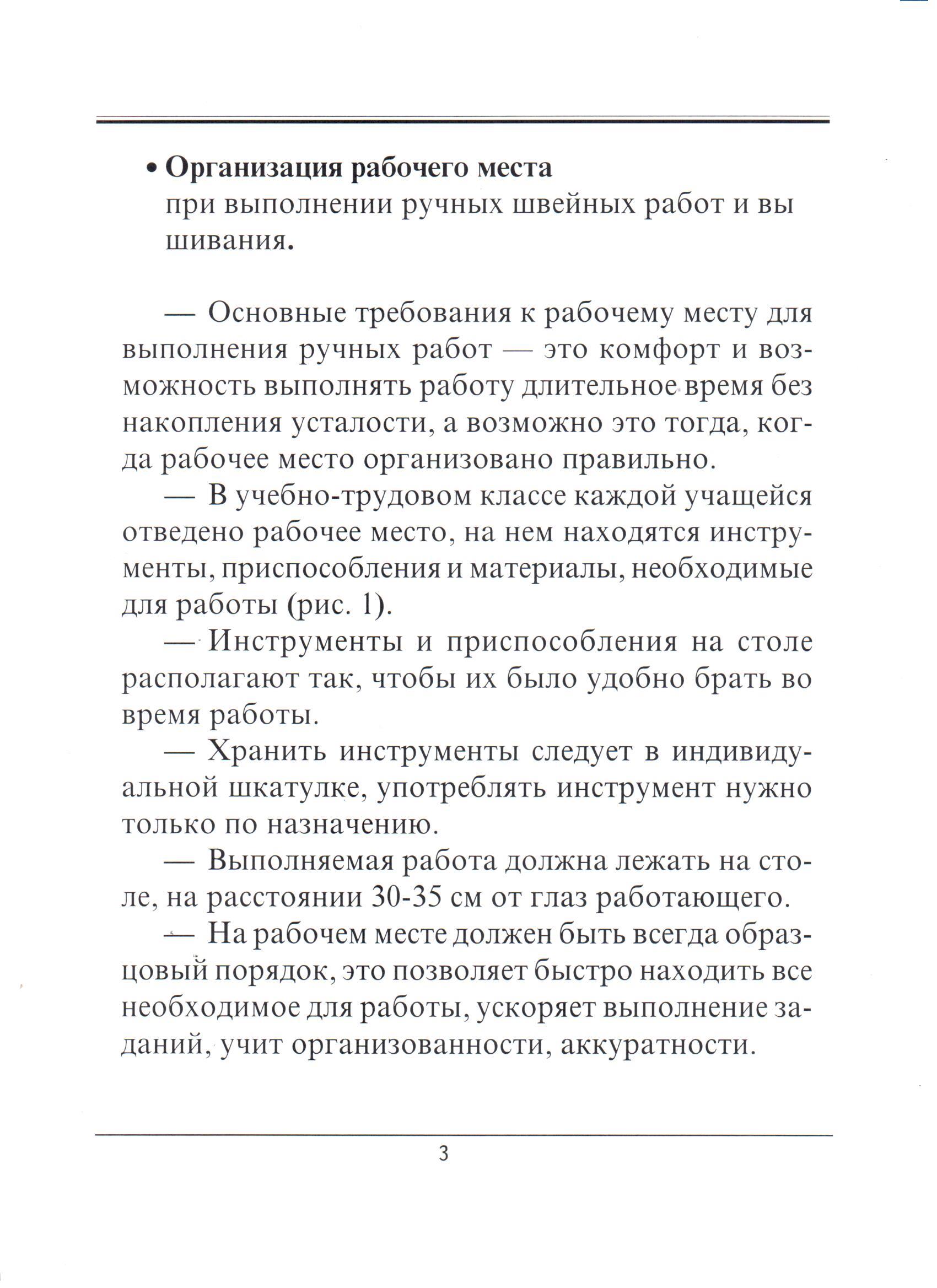 Посадка обучающихся за рабочим столом
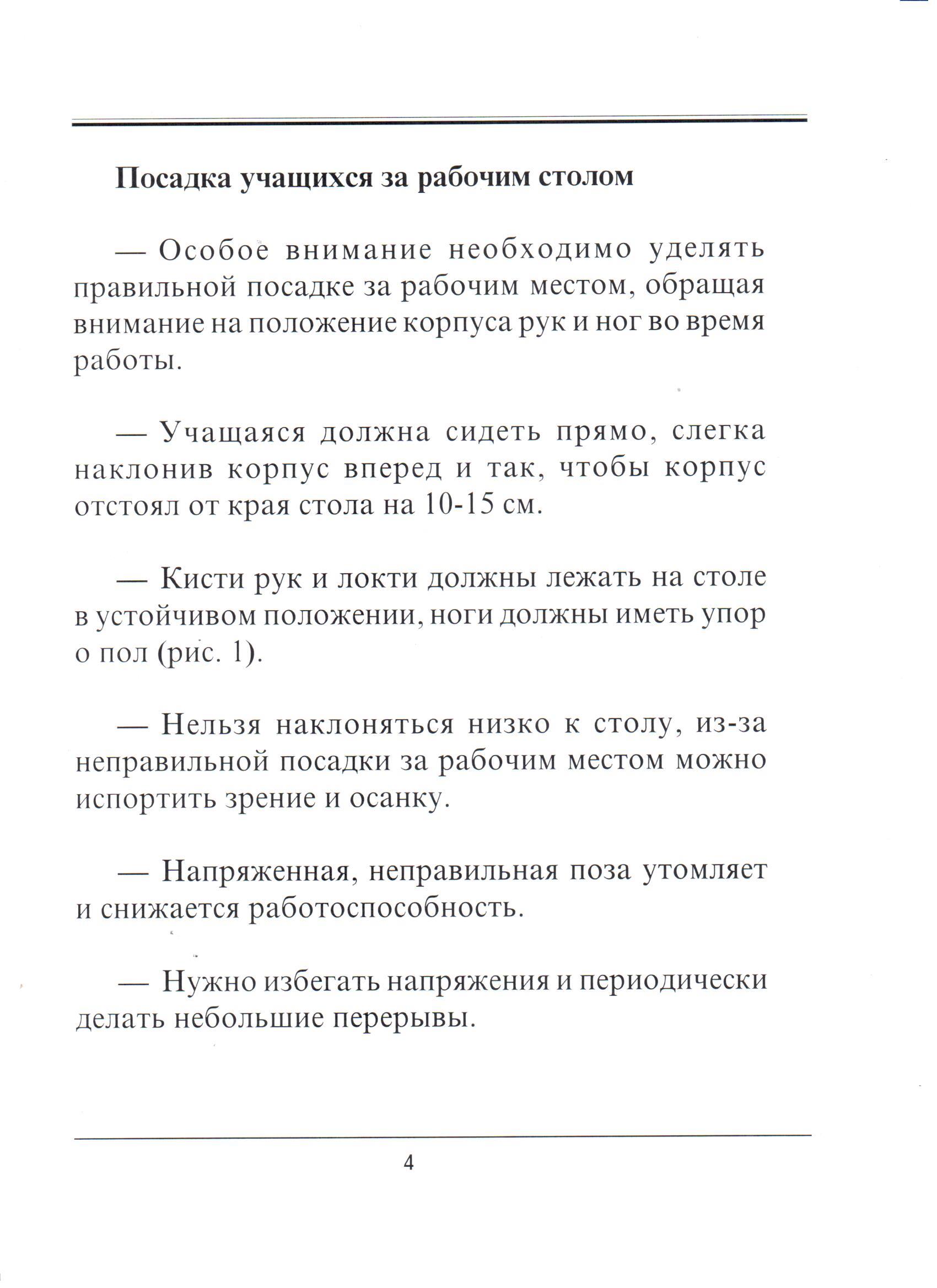 Организация рабочего местапри выполнении ручных швейных работ (рис. 1)
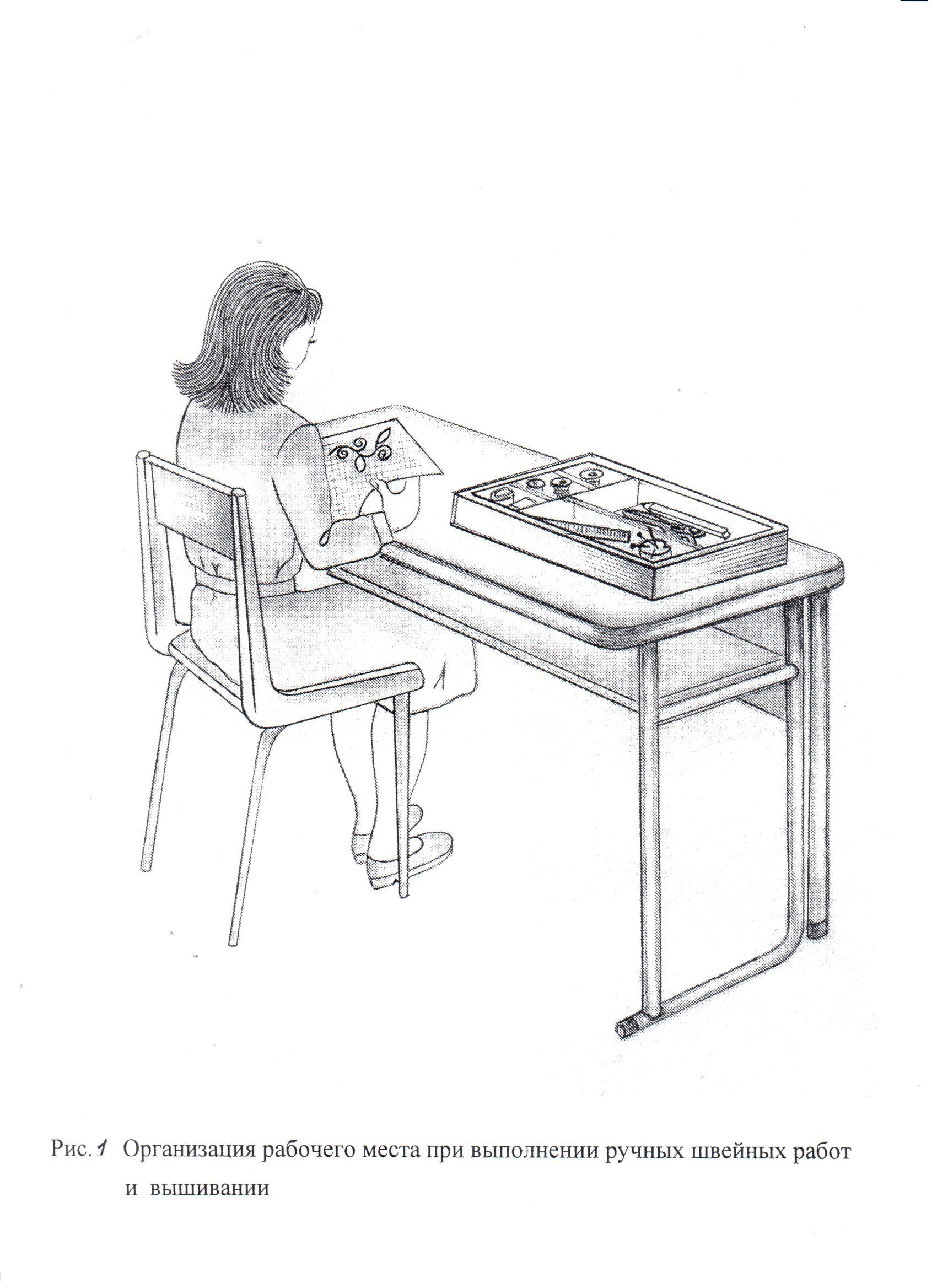 Варианты определения длины рабочей нитки
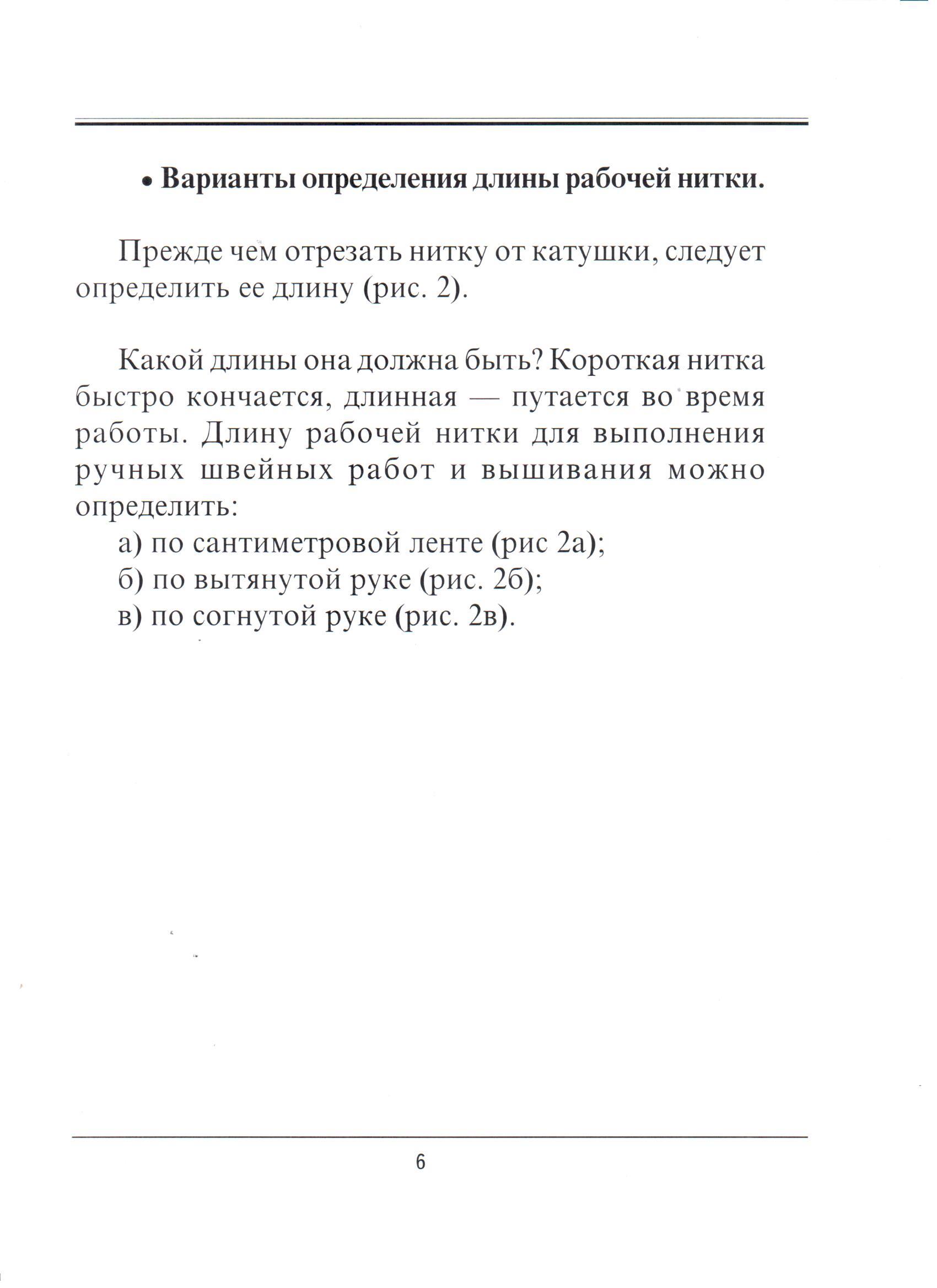 Определение длины рабочей ниткипо сантиметровой ленте (рис. 2А)
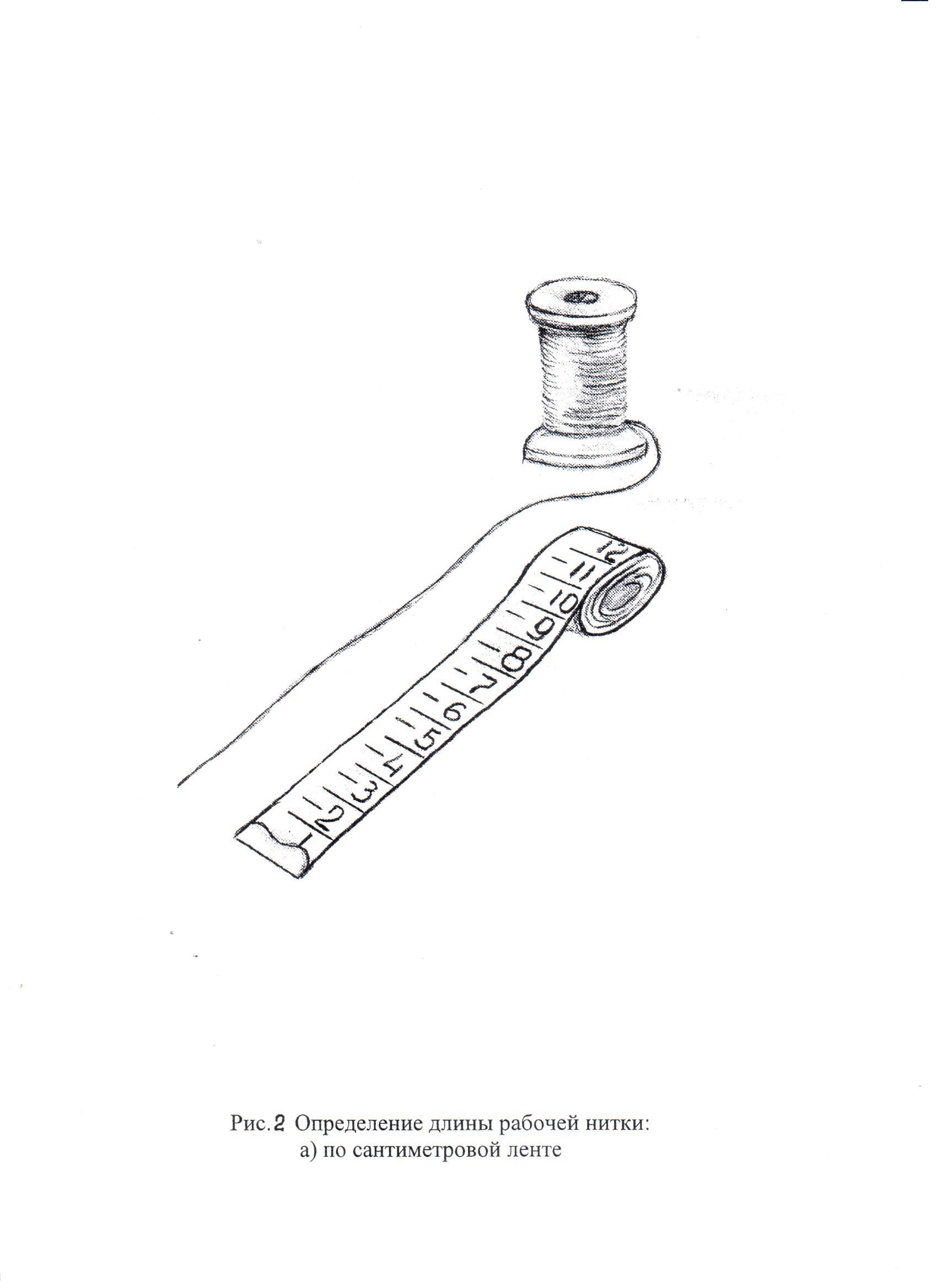 Определение длины рабочей ниткипо вытянутой руке руке (рис. 2б)
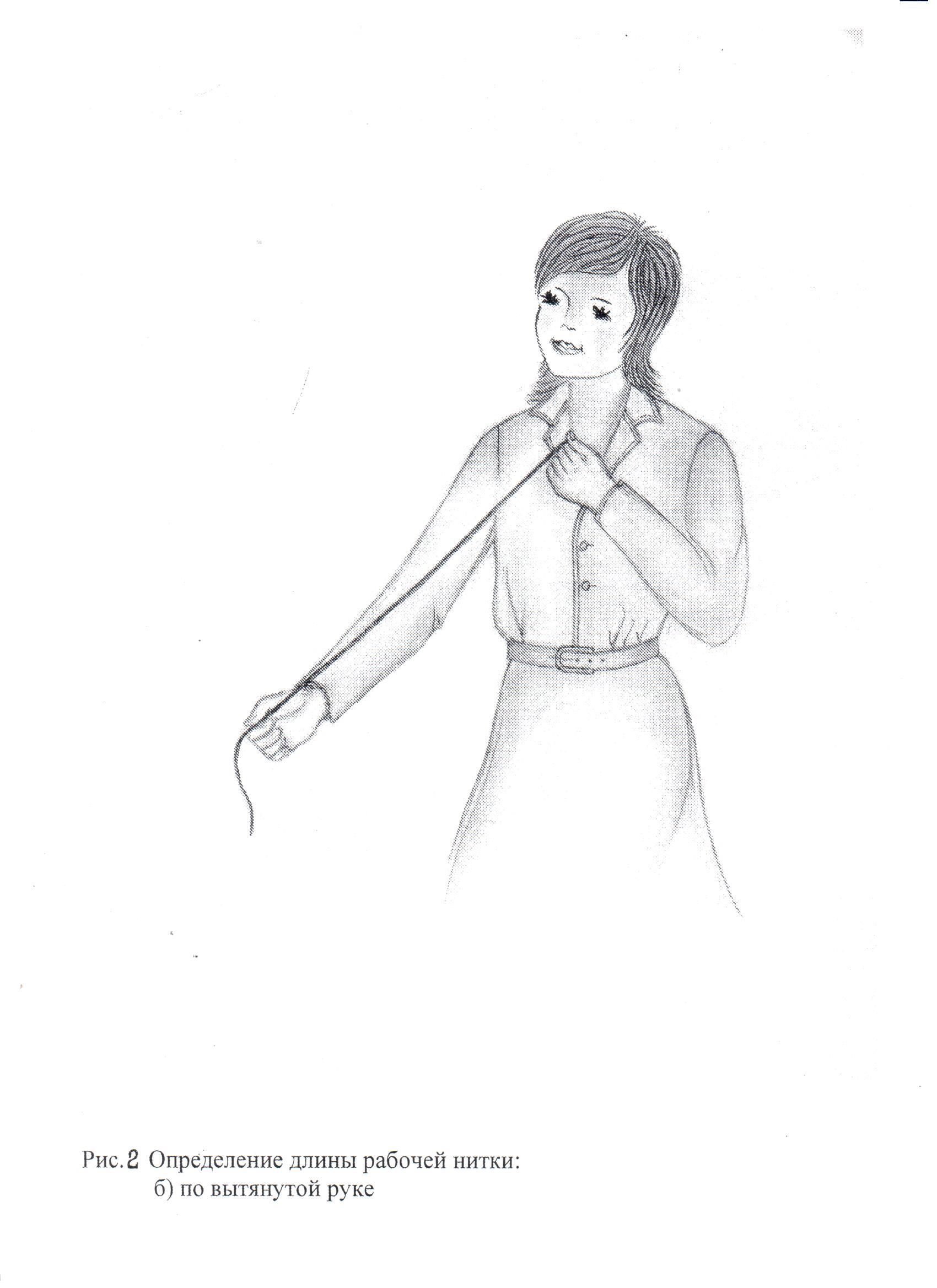 Определение длины рабочей ниткипо согнутой руке руке (рис. 2в)
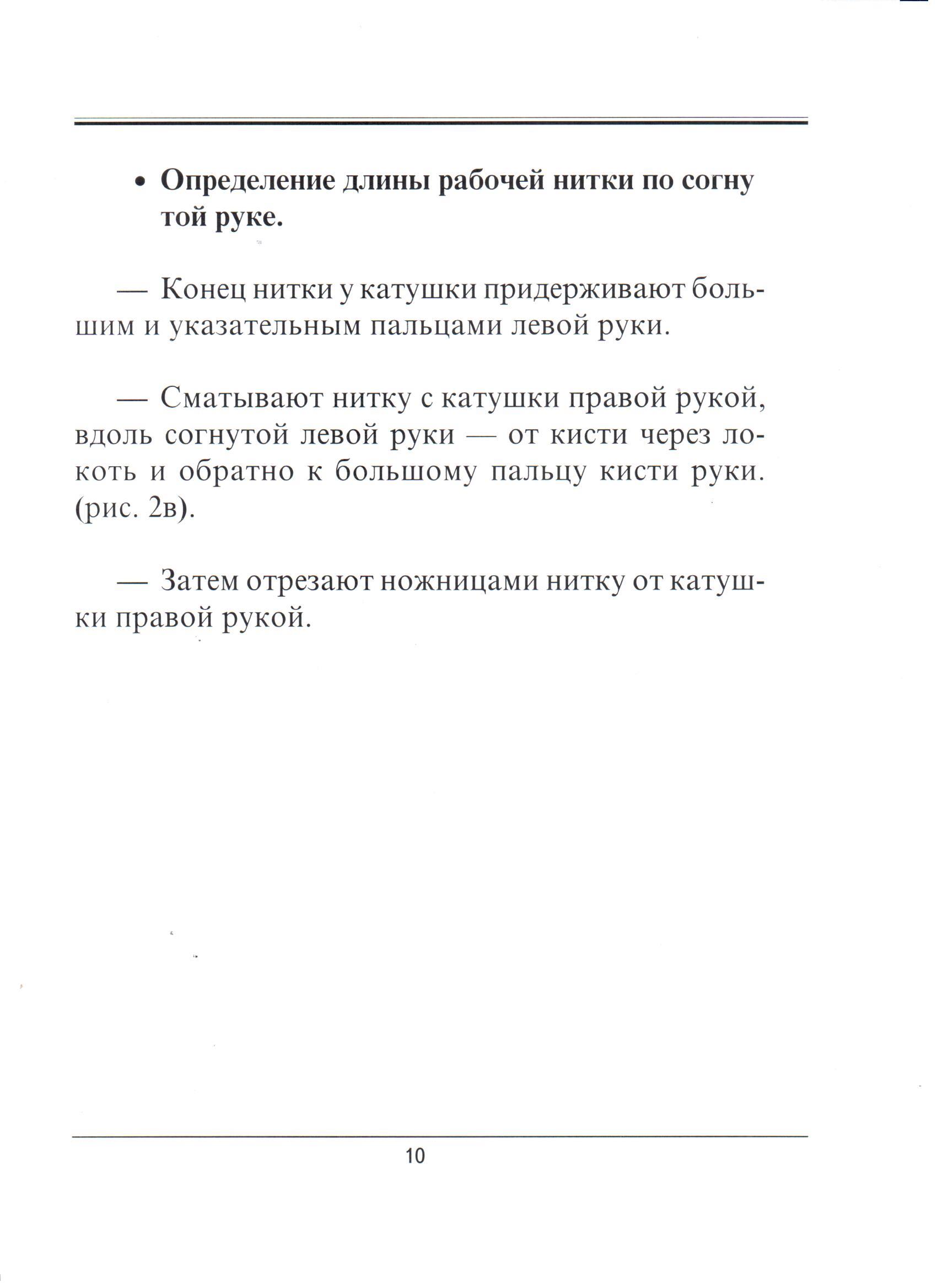 Определение длины рабочей ниткипо согнутой руке  (рис. 2в)
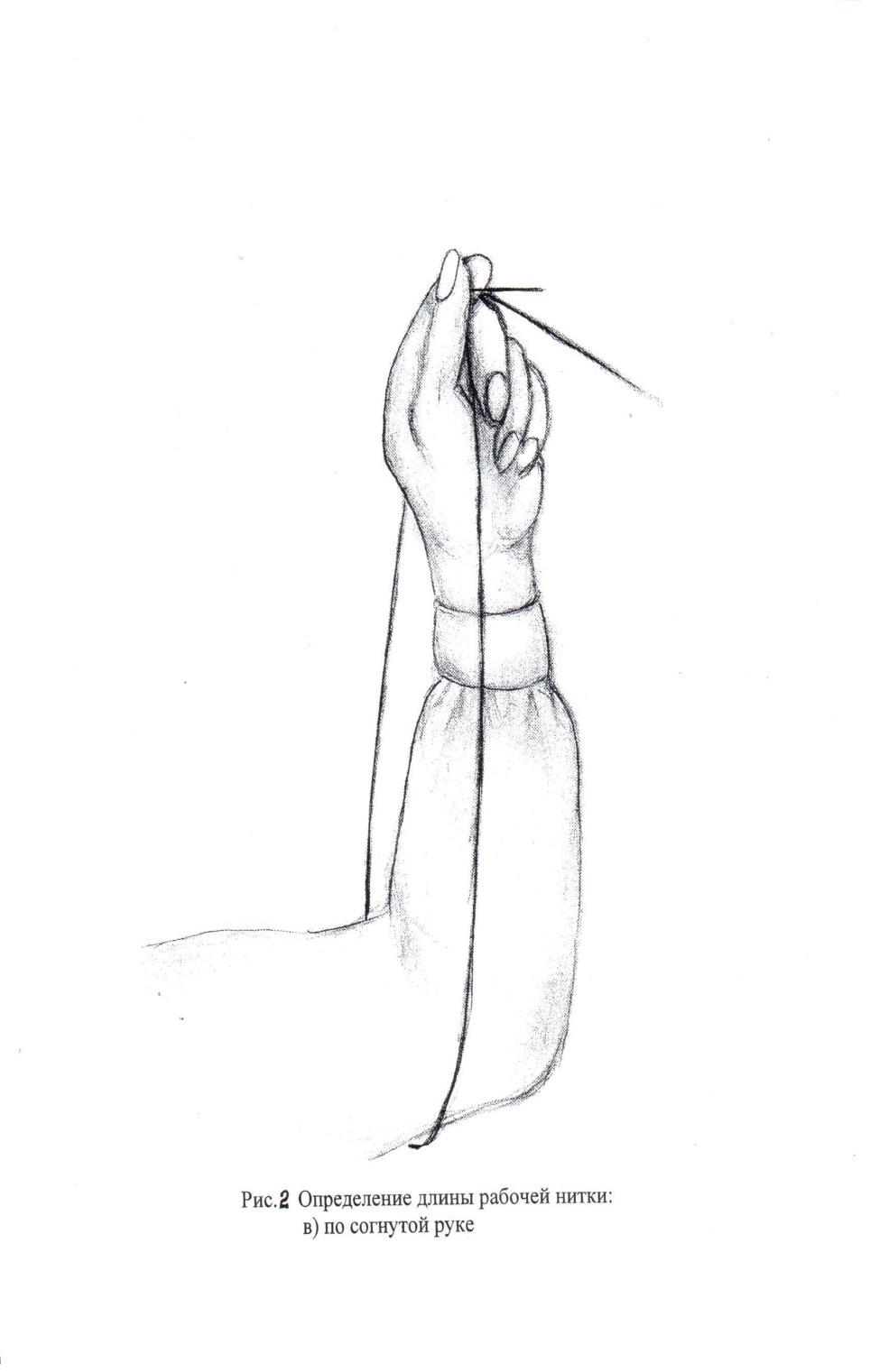 Вдевание нитки в ушко иглы
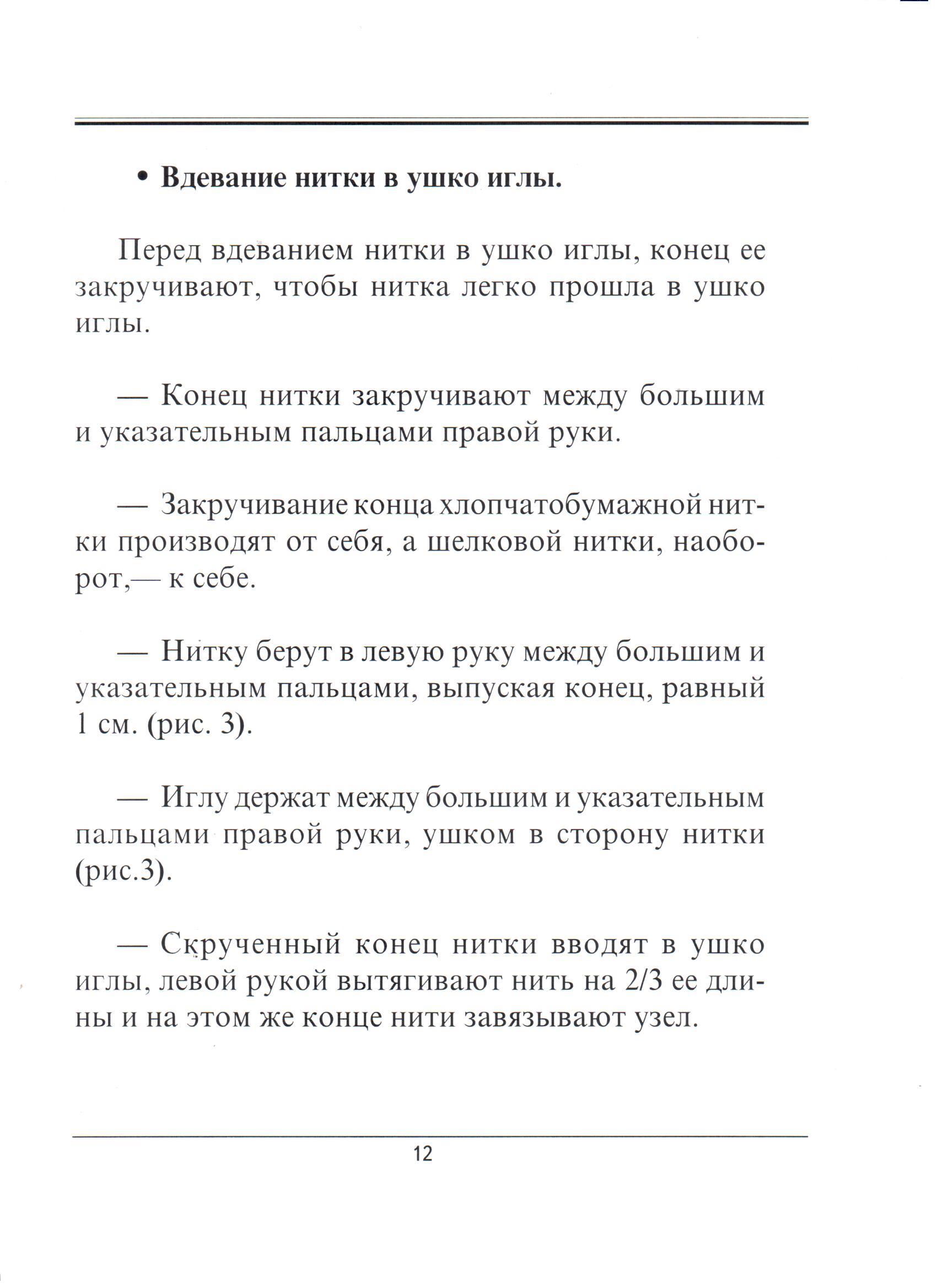 Вдевание нитки в ушко иглы(рис. 3)
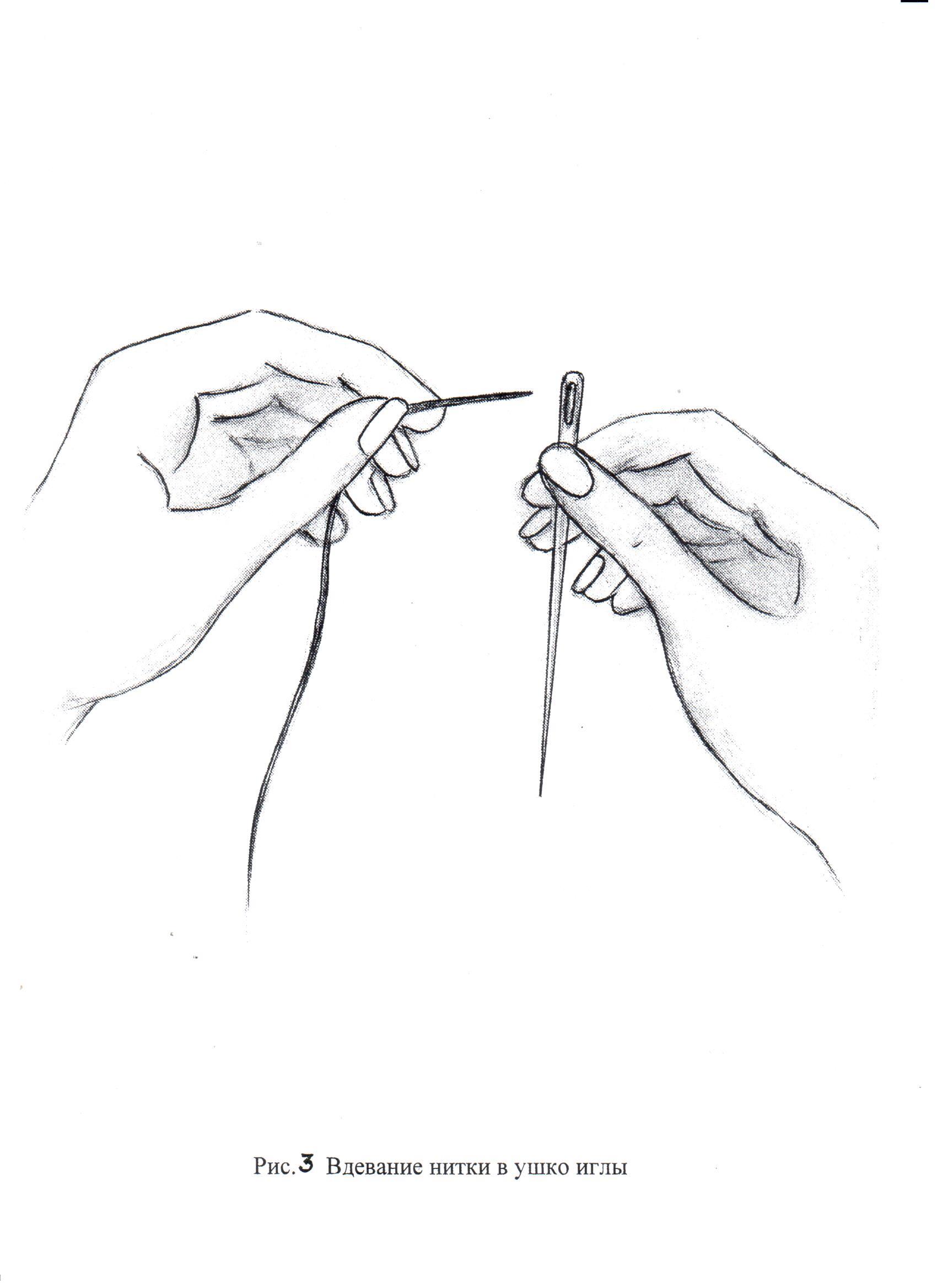 Вдевание нитки в ушко иглыс помощью нитковдевателя
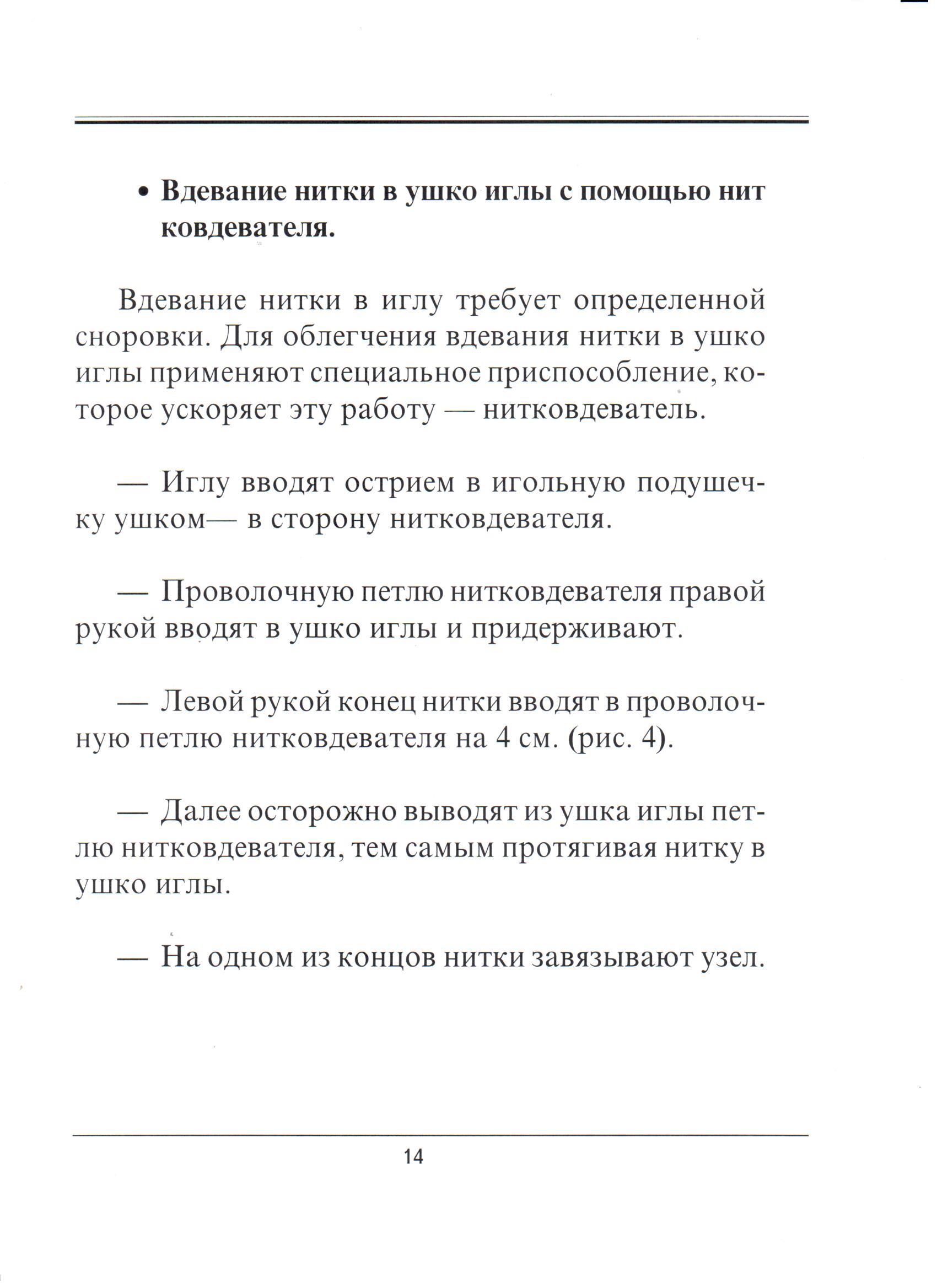 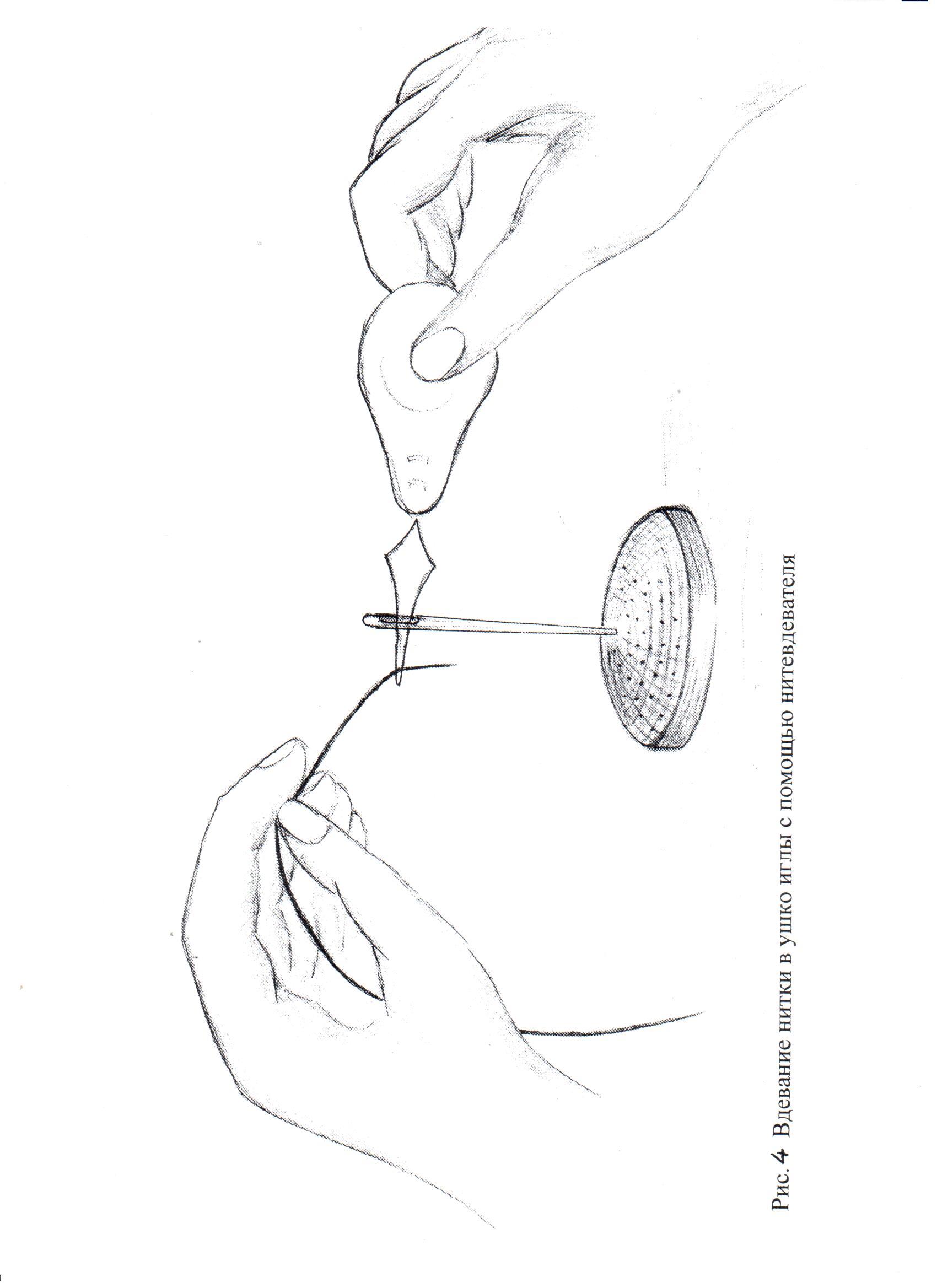 Вдевание нитки в ушко иглыс помощью нитковдевателя (рис. 4)
Завязывание узла на конце нитки
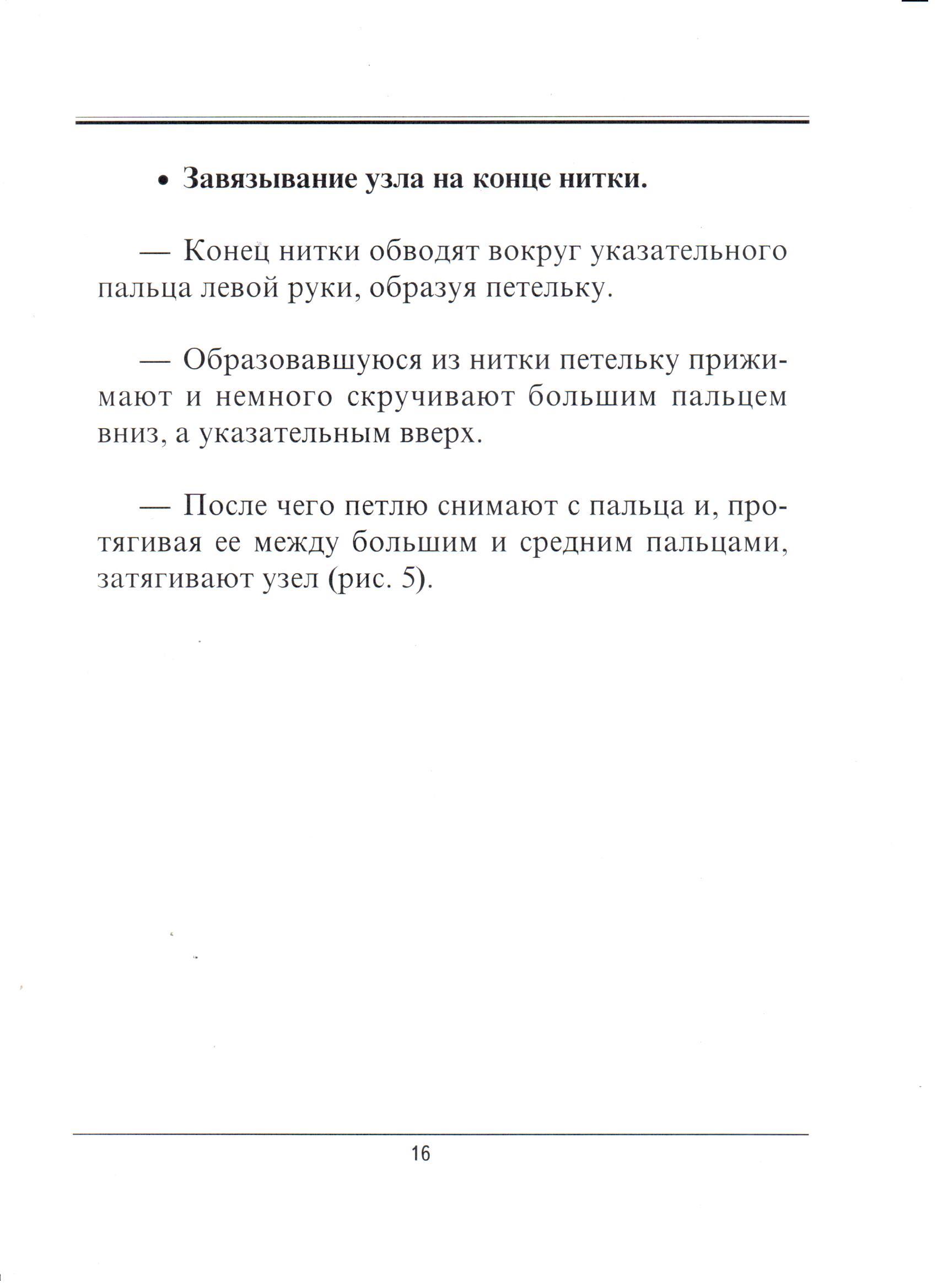 Завязывание узла на конце нитки(рис. 5)
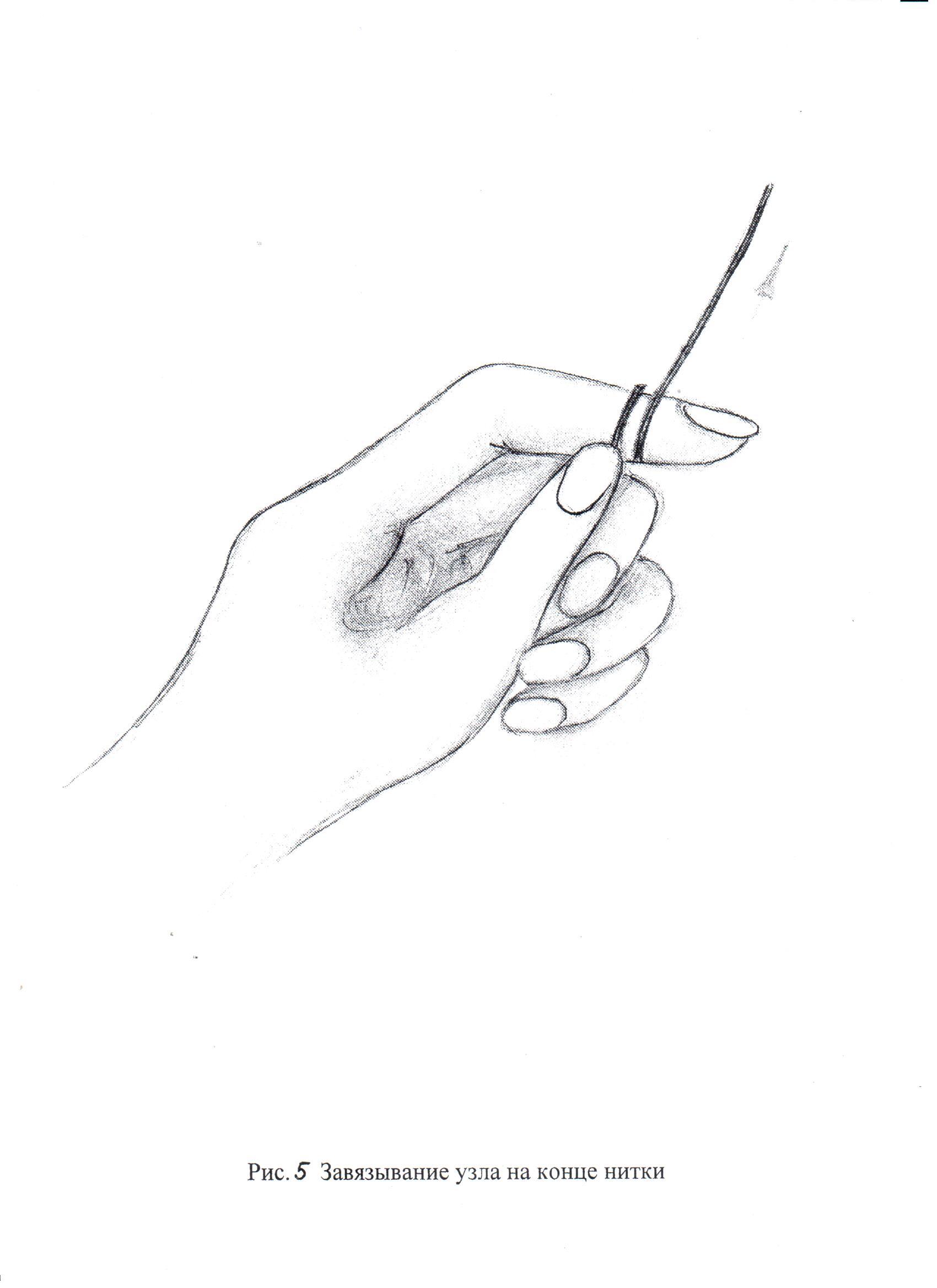 Закрепление нитки в ткани
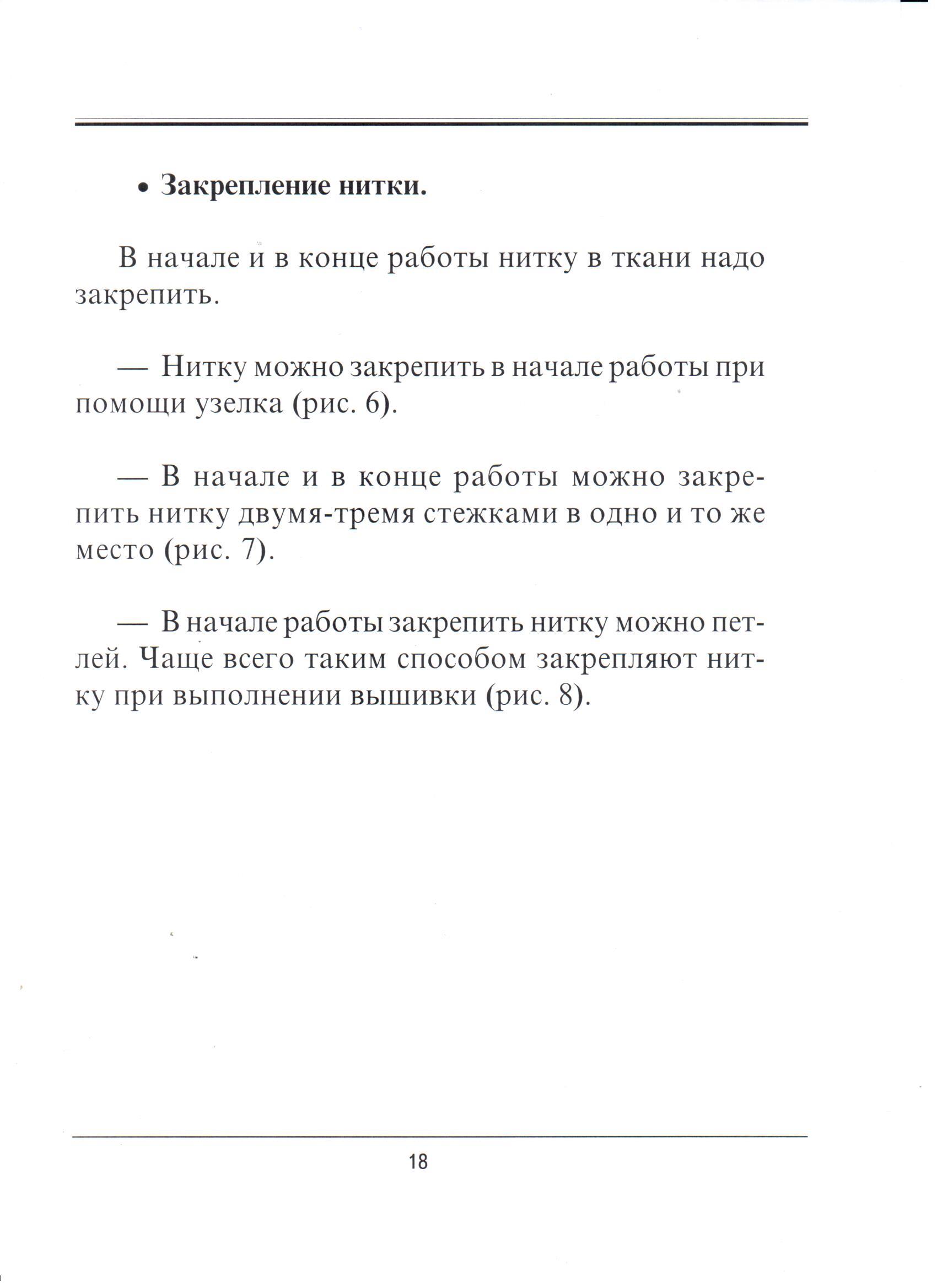 Закрепление нитки в ткани при помощи узелка (рис. 6)
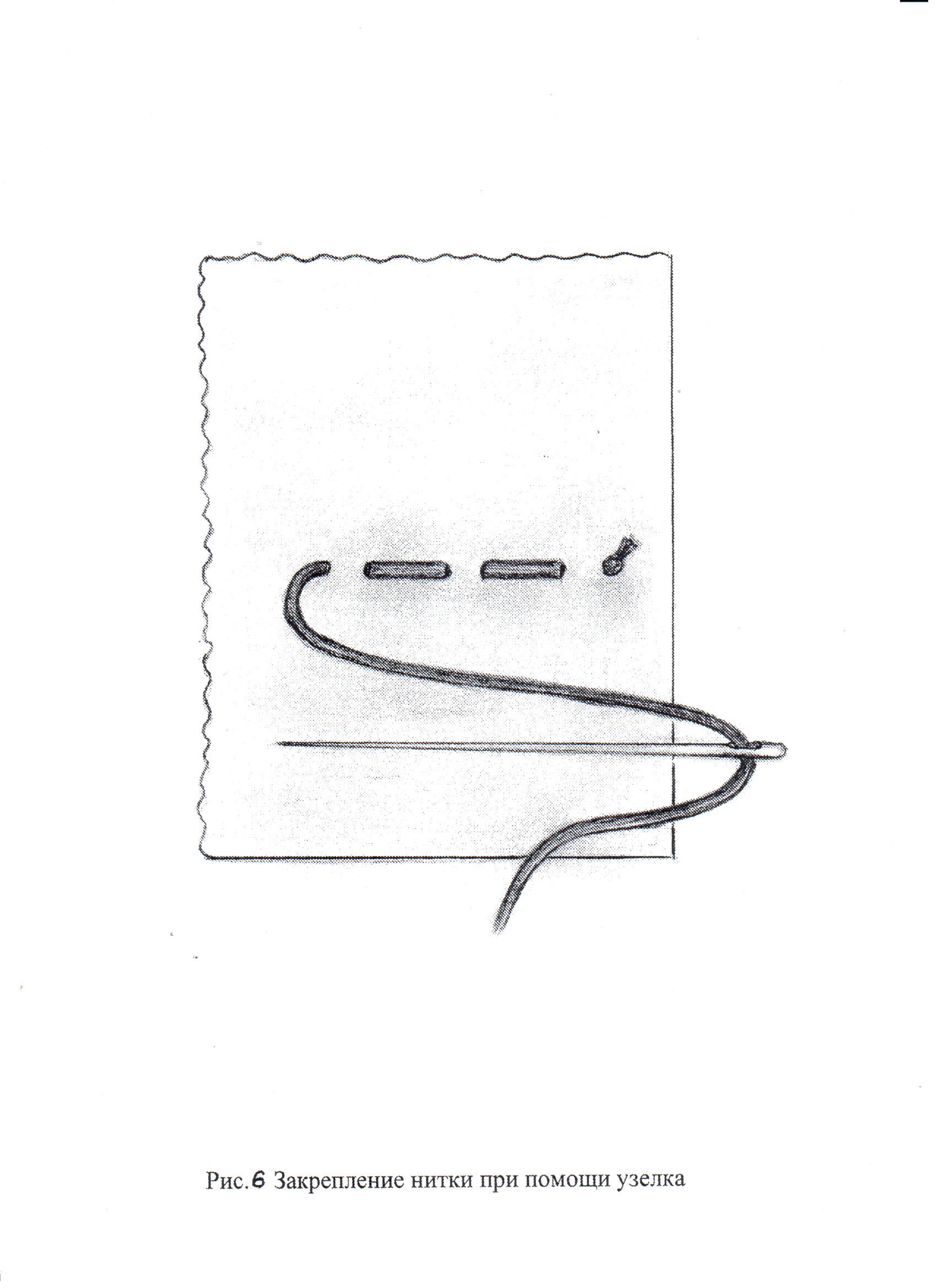 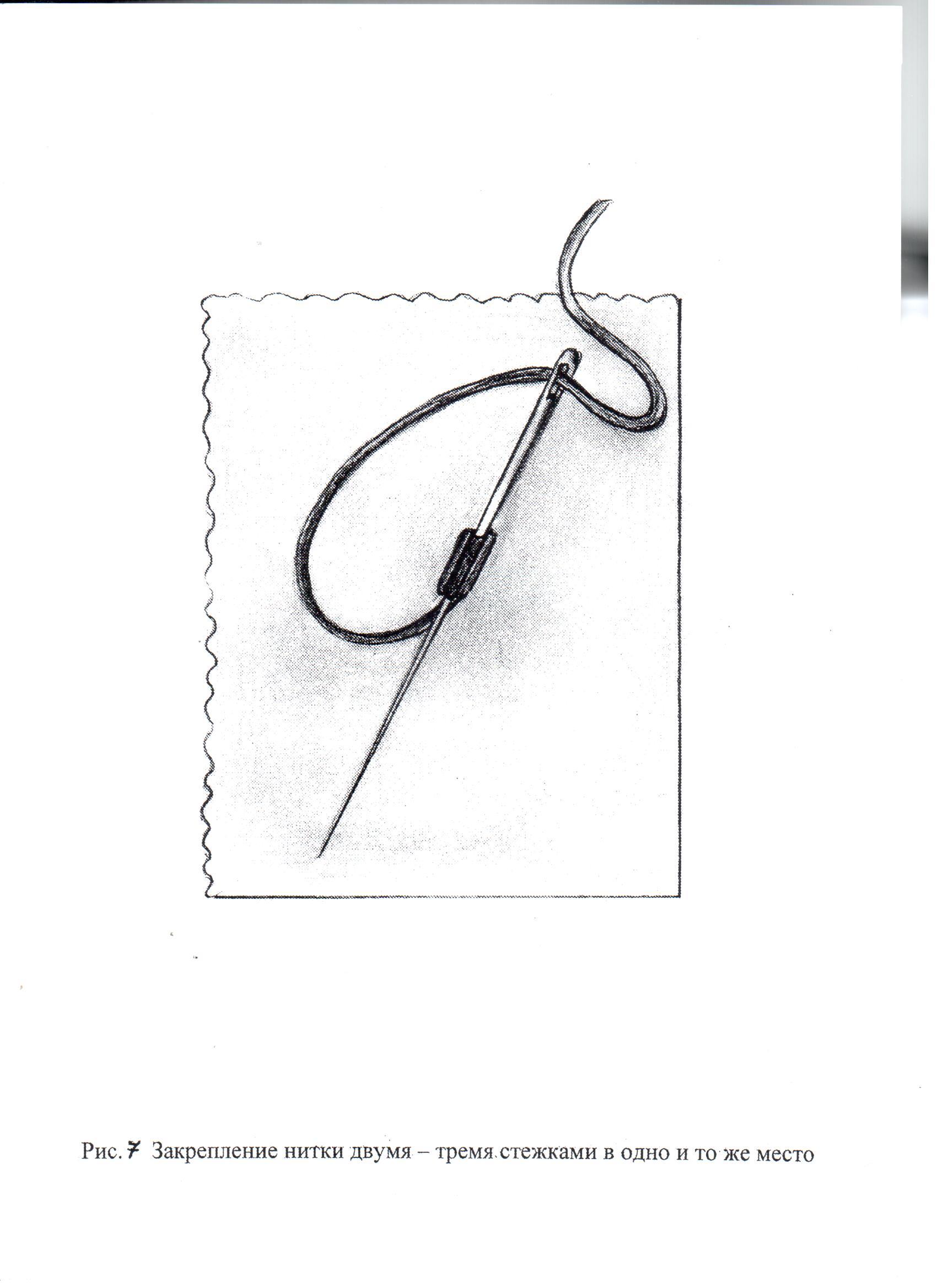 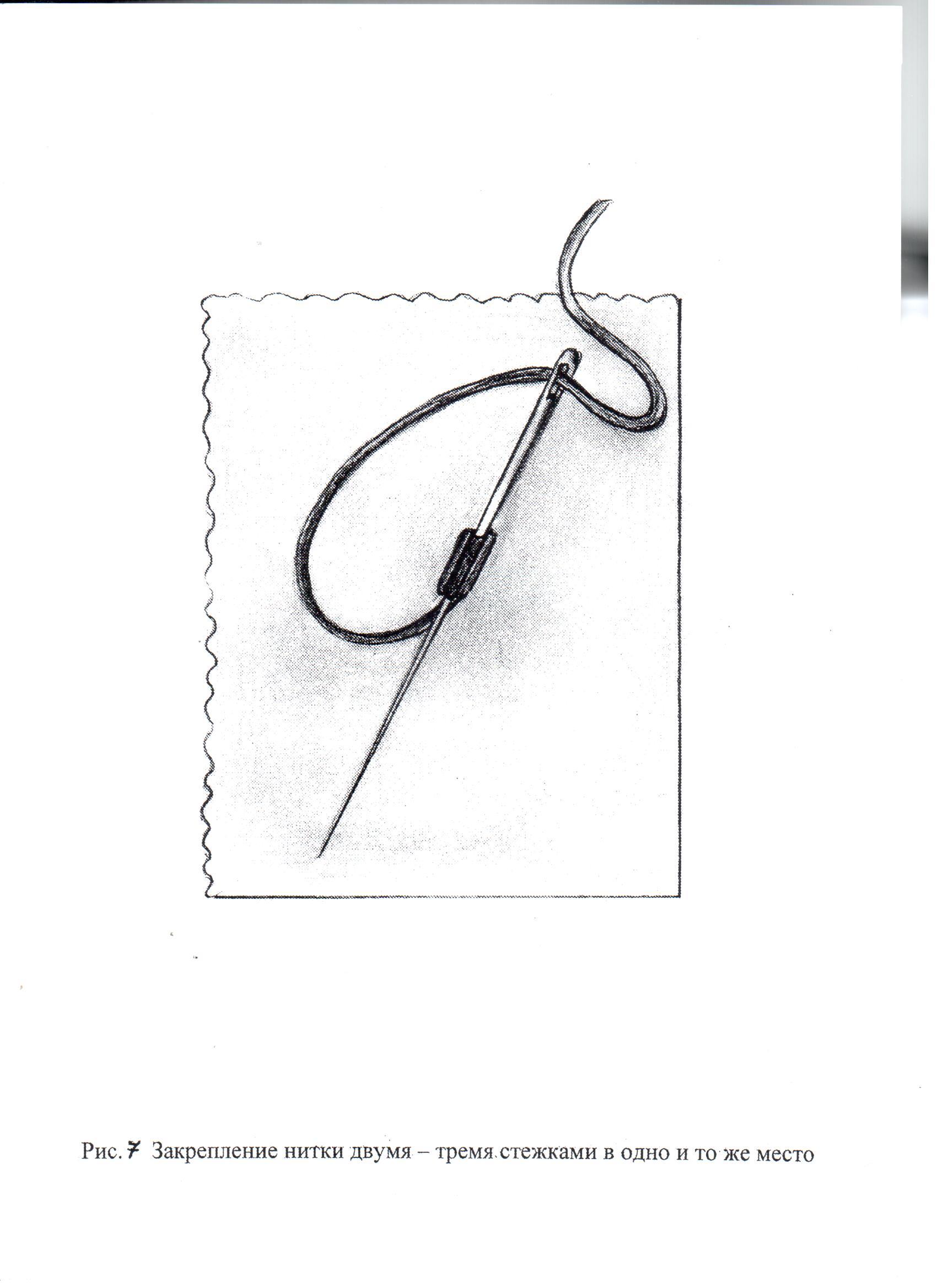 Закрепление нитки в тканидвумя-тремя стежками в одно и тоже место (рис. 7)
Закрепление нитки в ткани петлей (рис. 8)
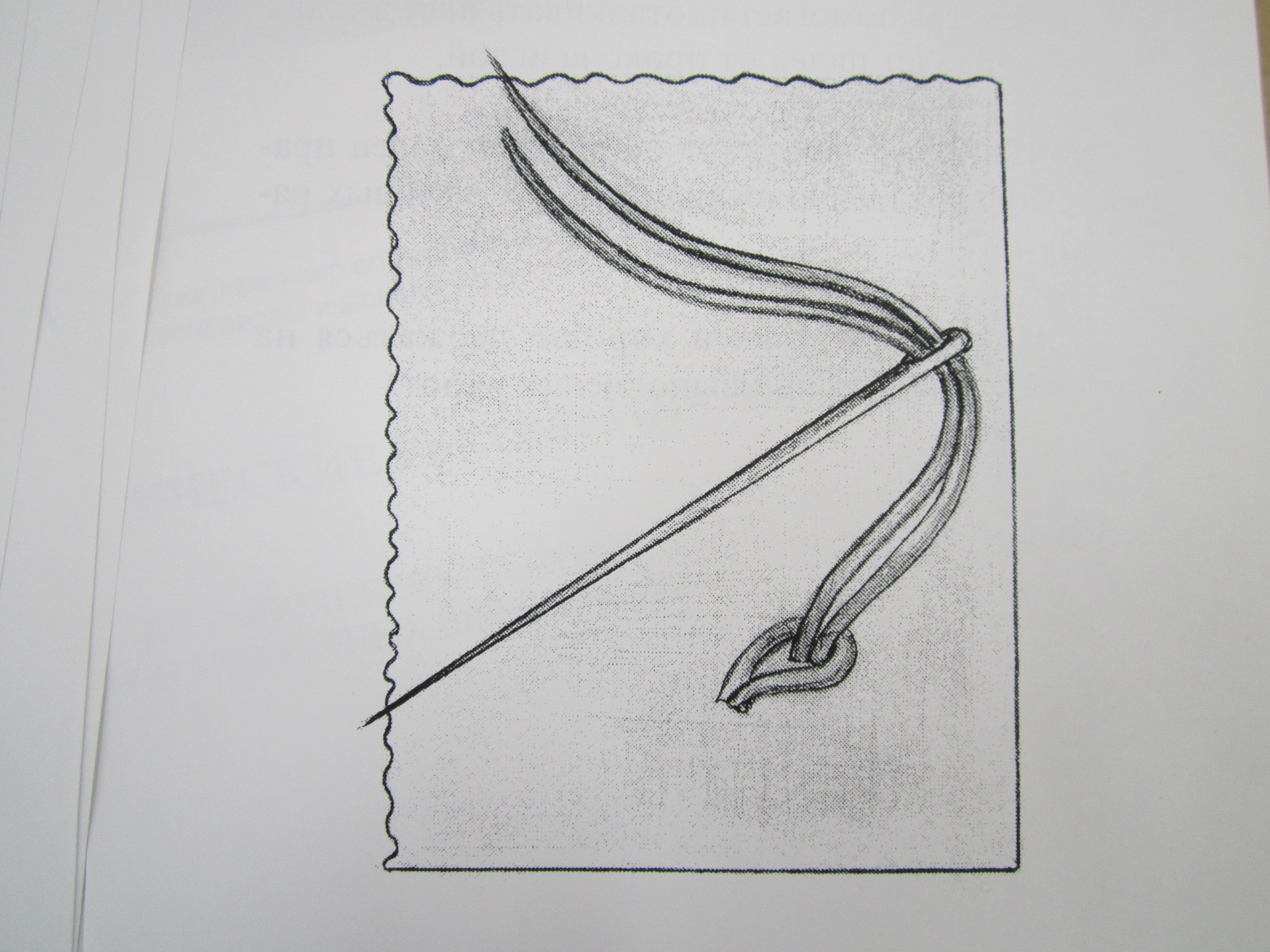 Применение наперстка (рис. 9)
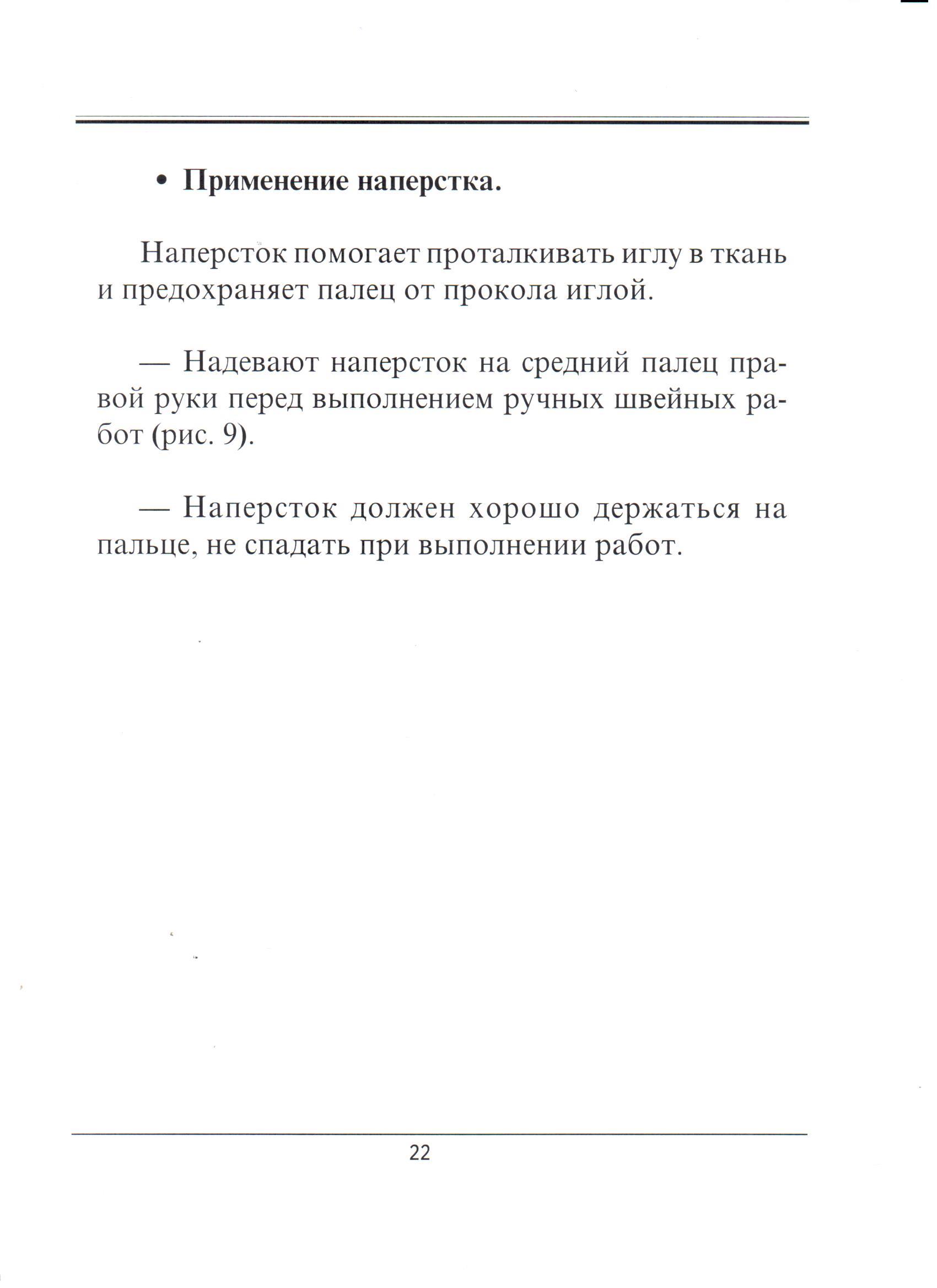 Наперсток надевают на средний палец правой руки (рис. 9)
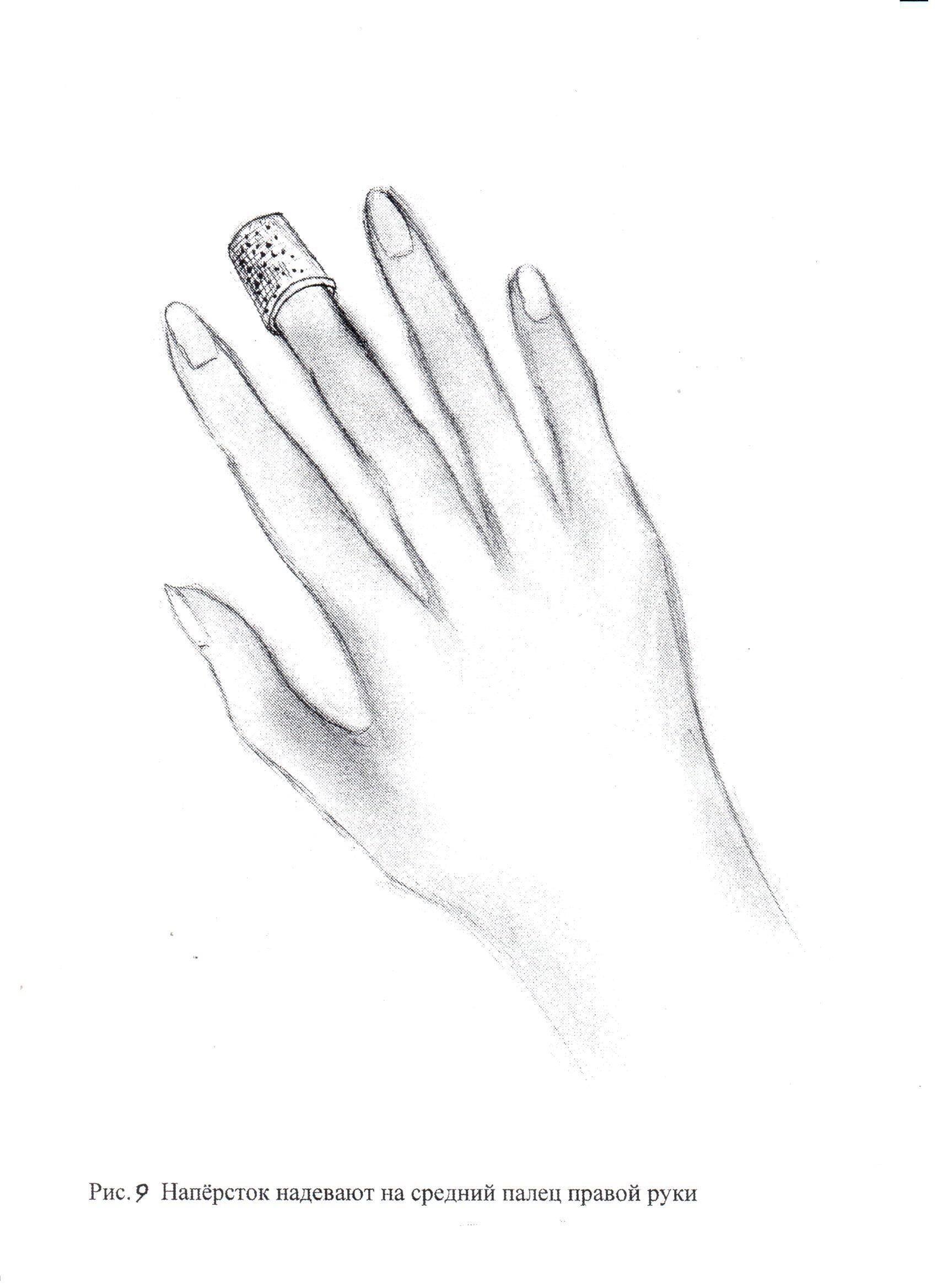 Приемы работы с тканью
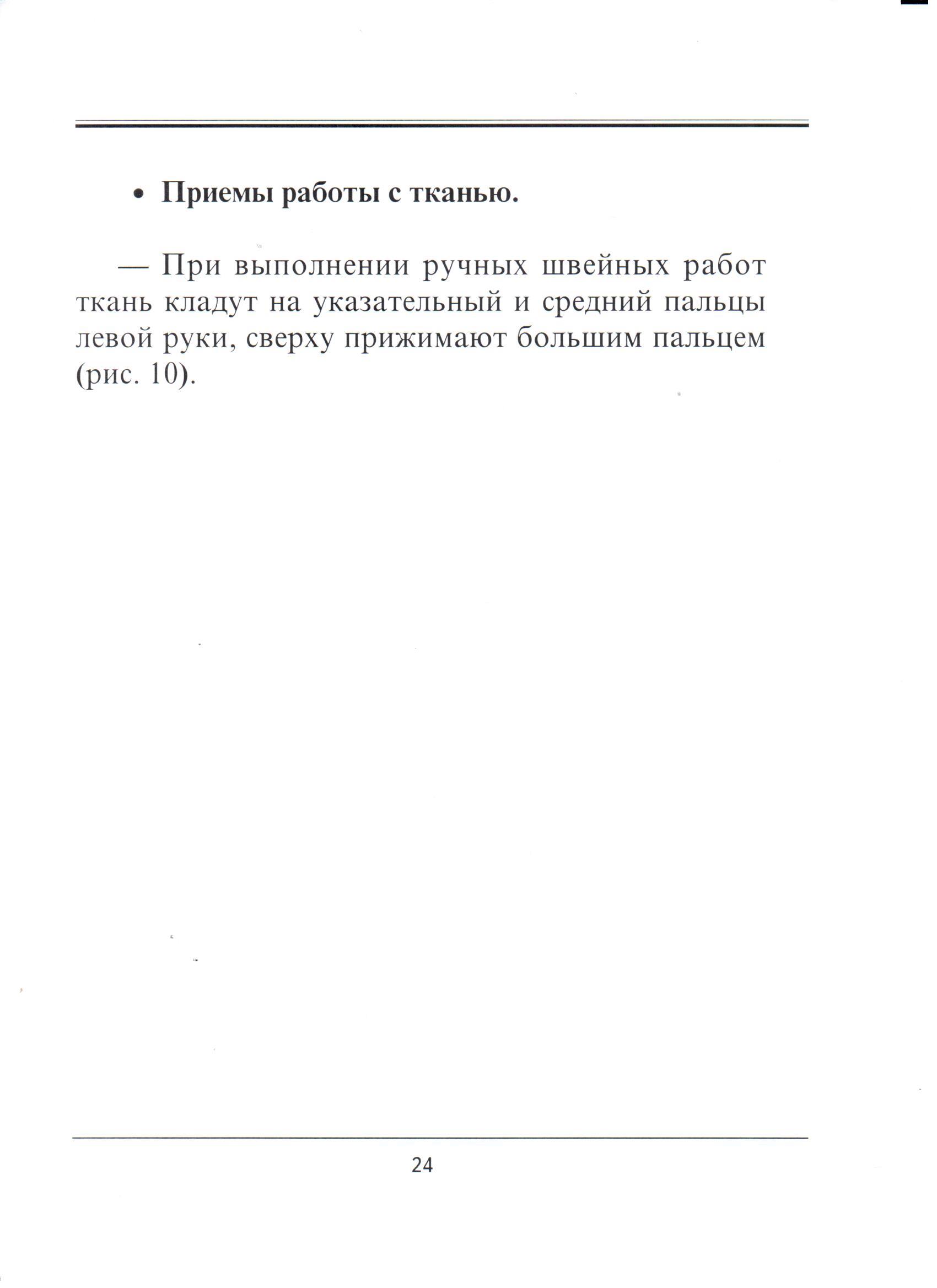 Так держат ткань левой рукой при выполнении ручных швейных работ (рис. 10)
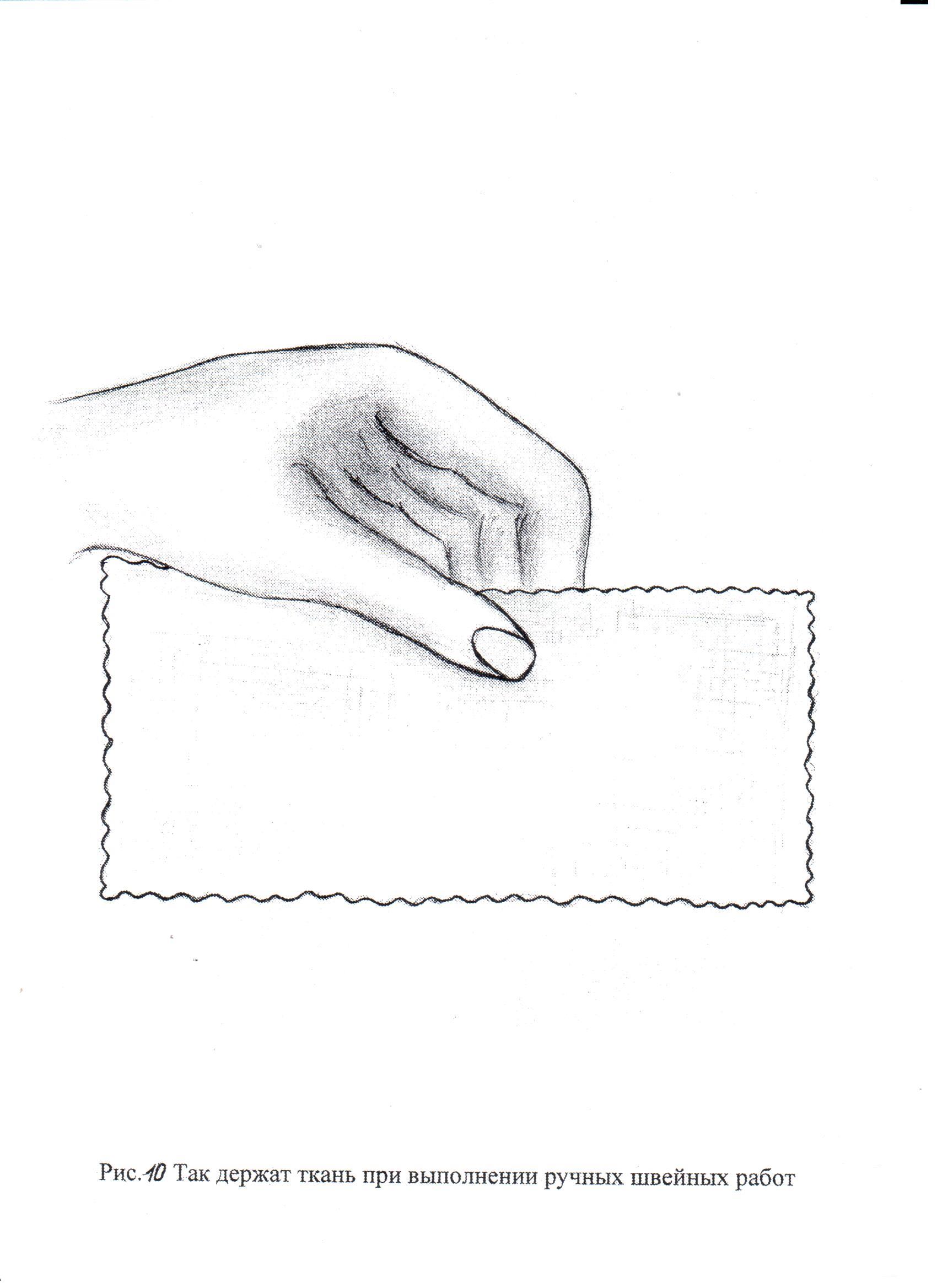 Приемы работы с иглой и наперстком(рис. 11 и рис. 12)
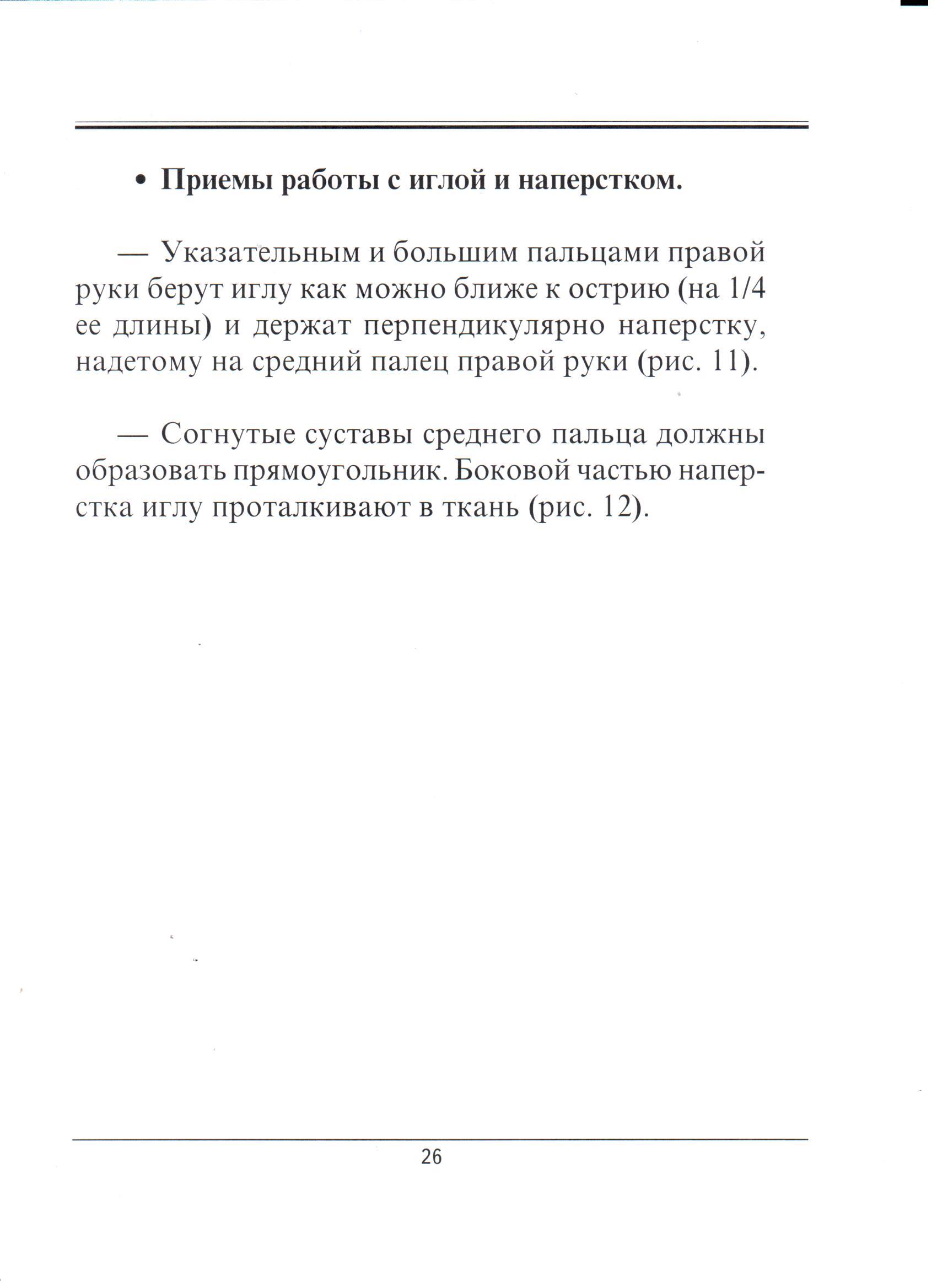 Так держат иглу при выполнении ручных швейных работ (рис. 11)
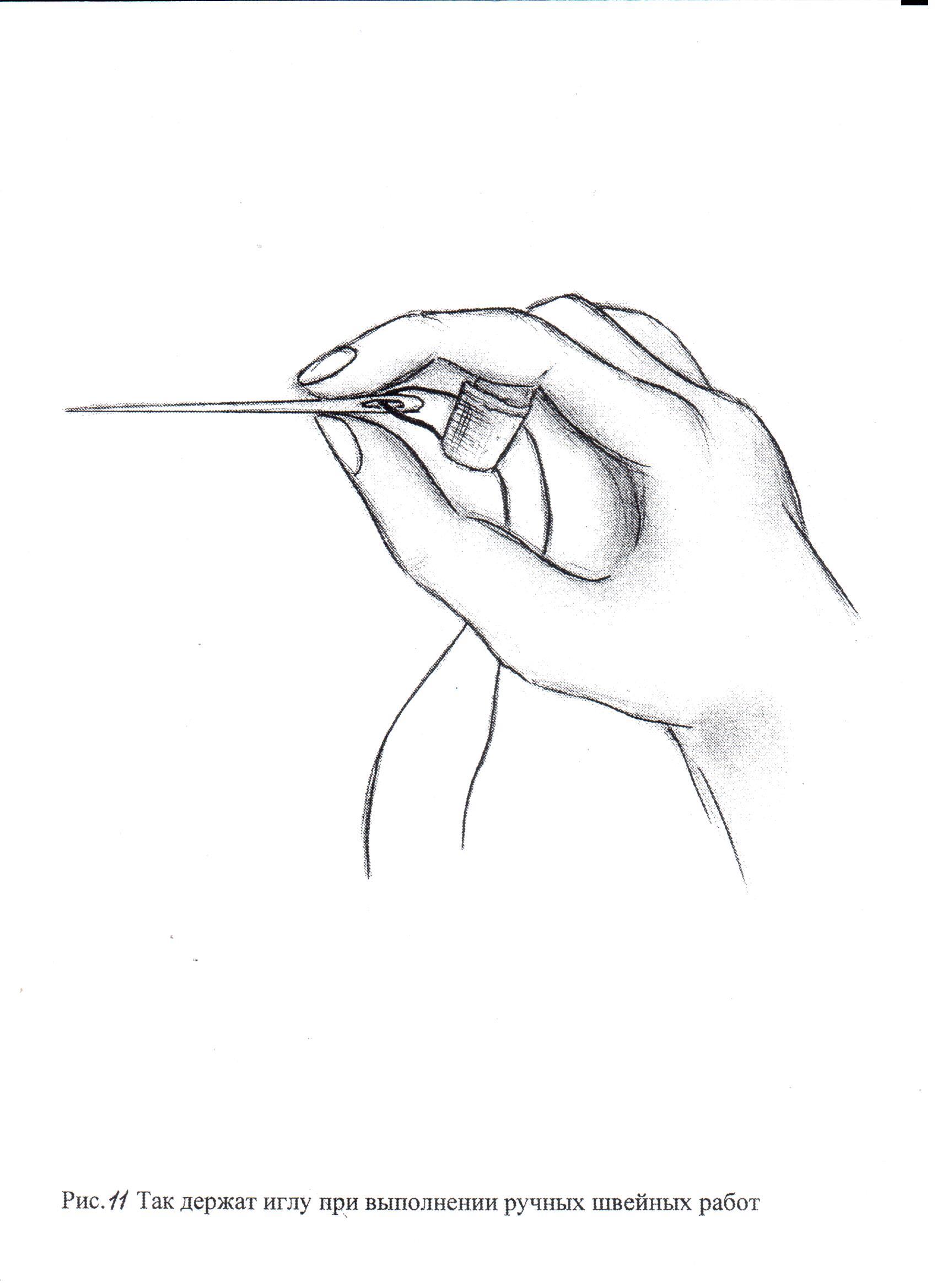 Приемы выполнения ручного стежка(рис. 12)
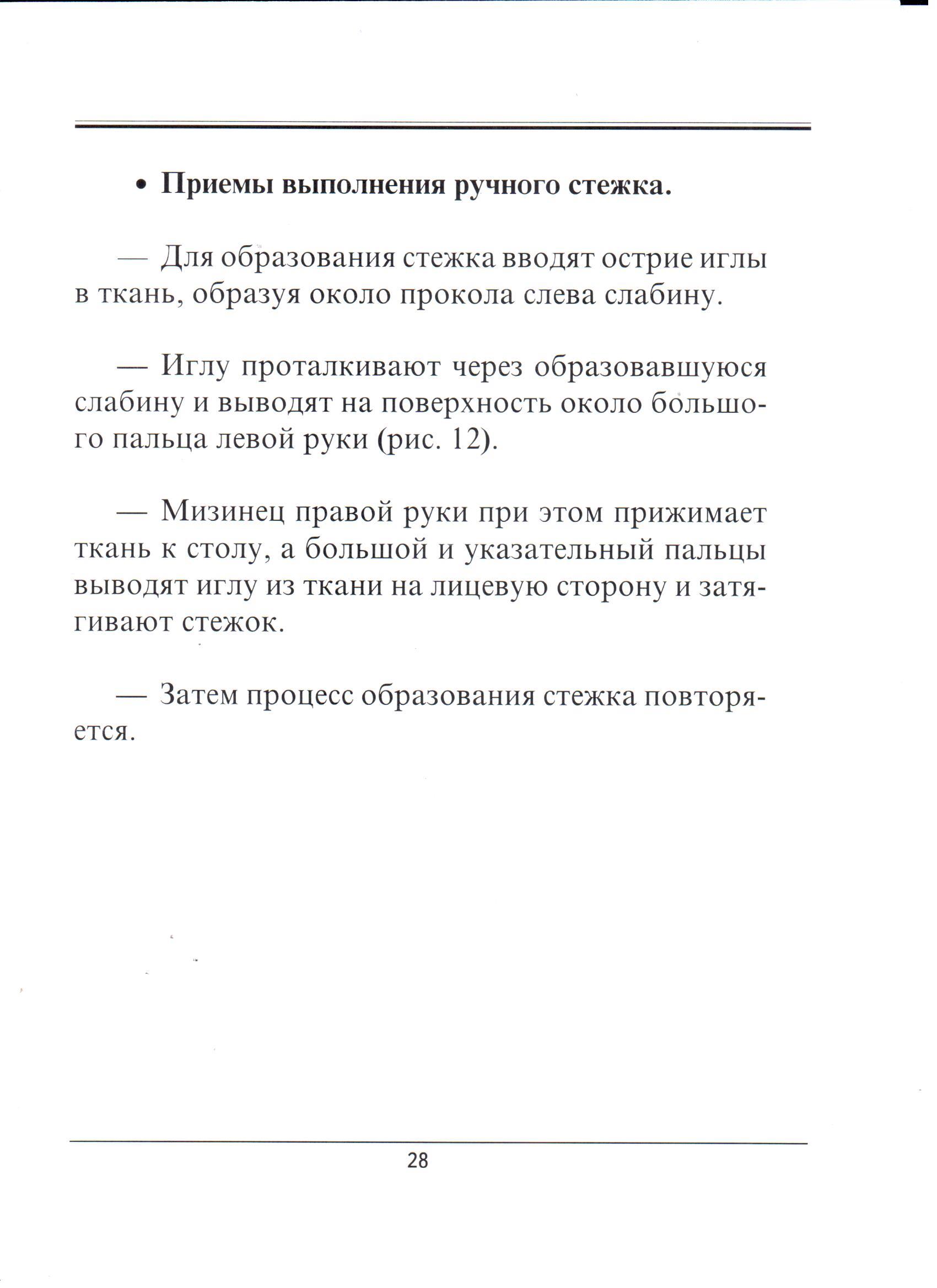 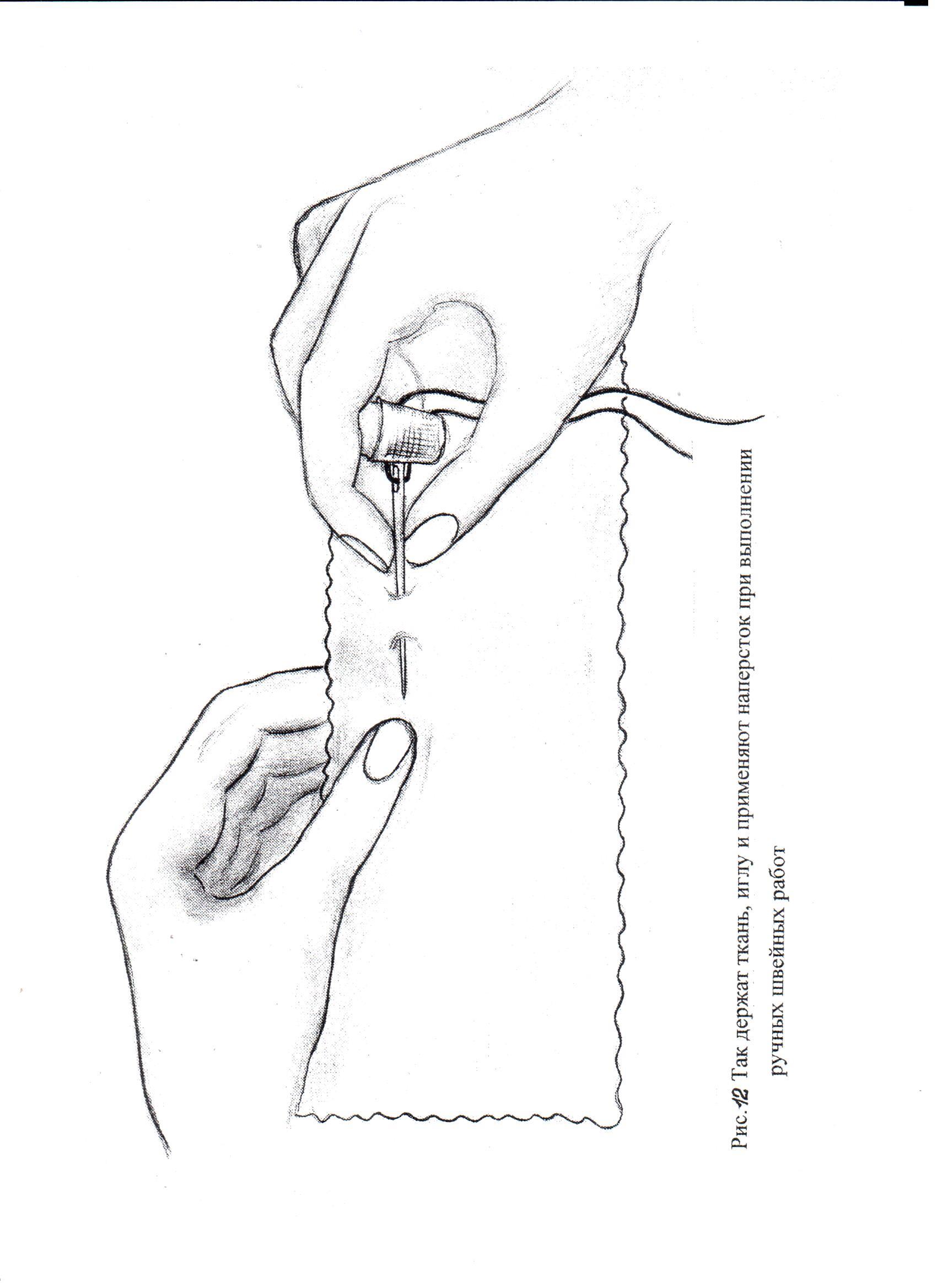 Так держат ткань, иглу и применяют наперстокпри выполнении ручных швейных работ (рис. 12)
используемая литература
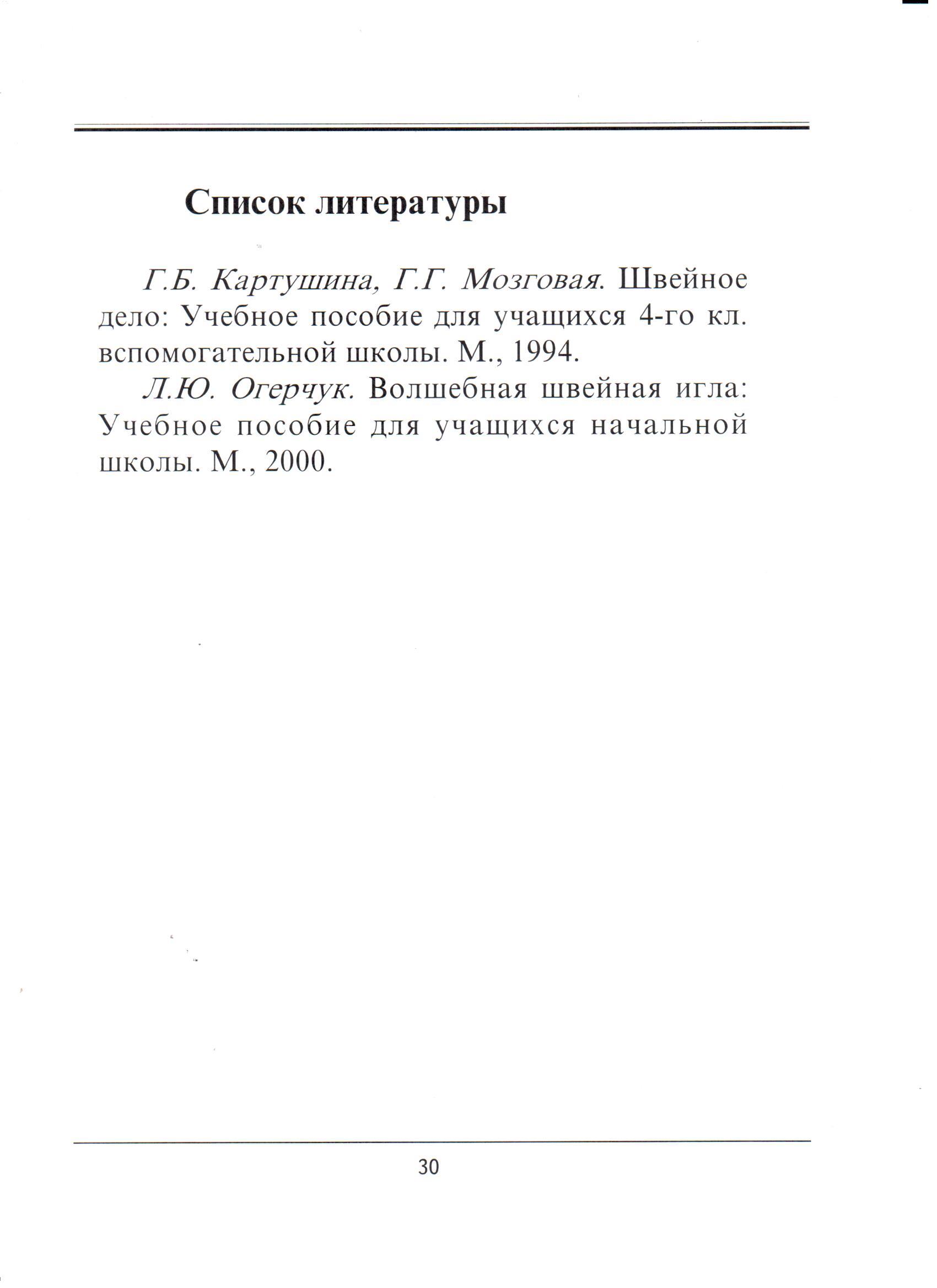